ŽENSKÝ POHLAVNÍ SYSTÉM
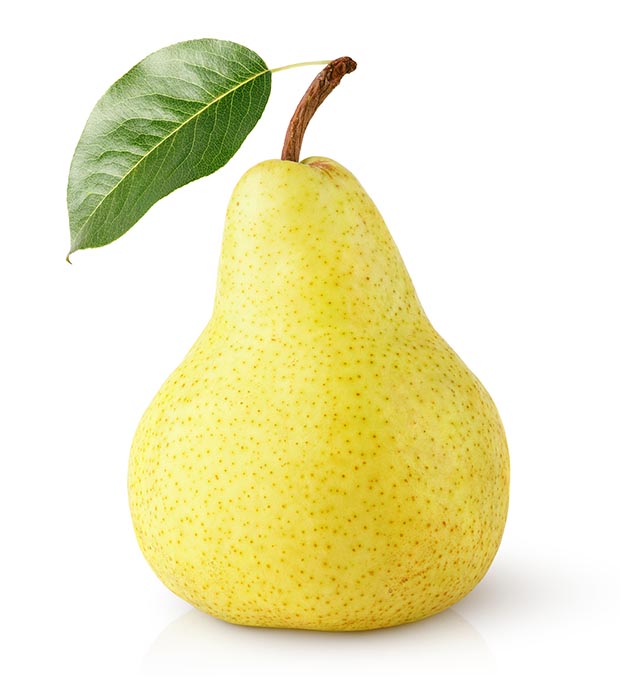 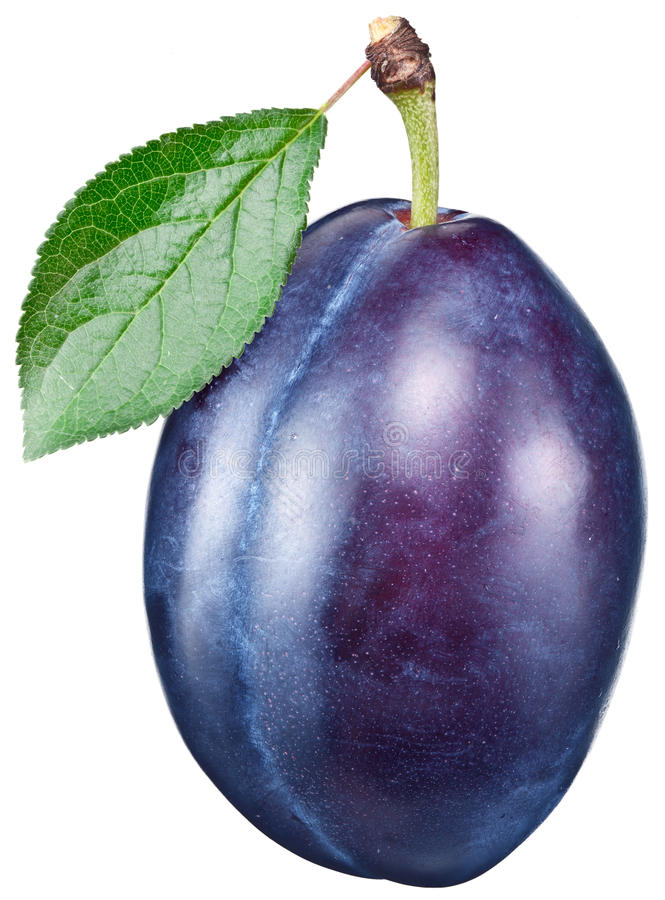 101. Vaječník, zevní popis, vaskularizace, syntopie
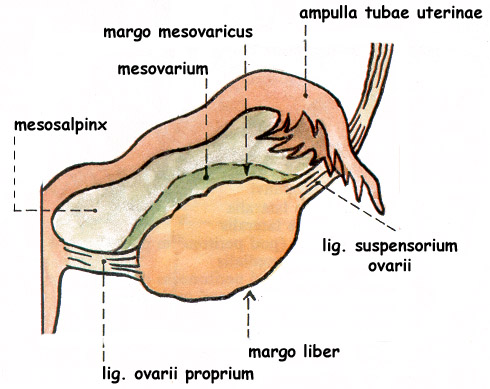 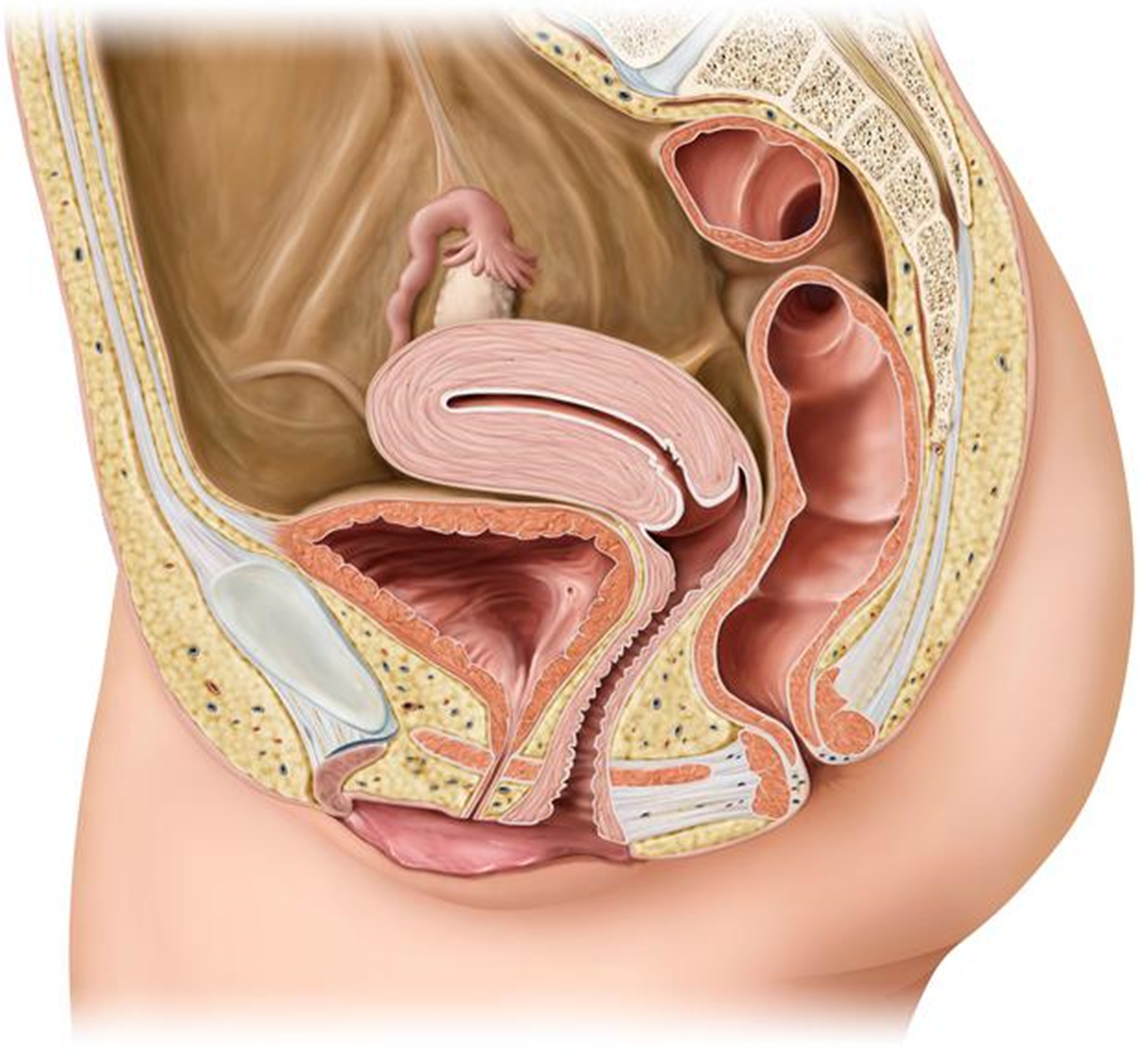 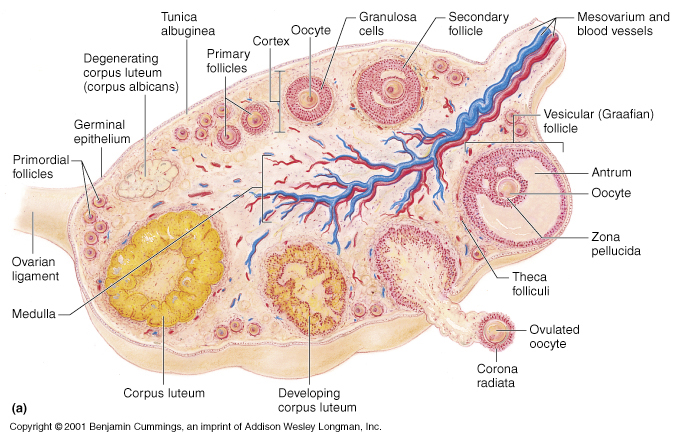 102. Vejcovod, zevní popis, syntopie
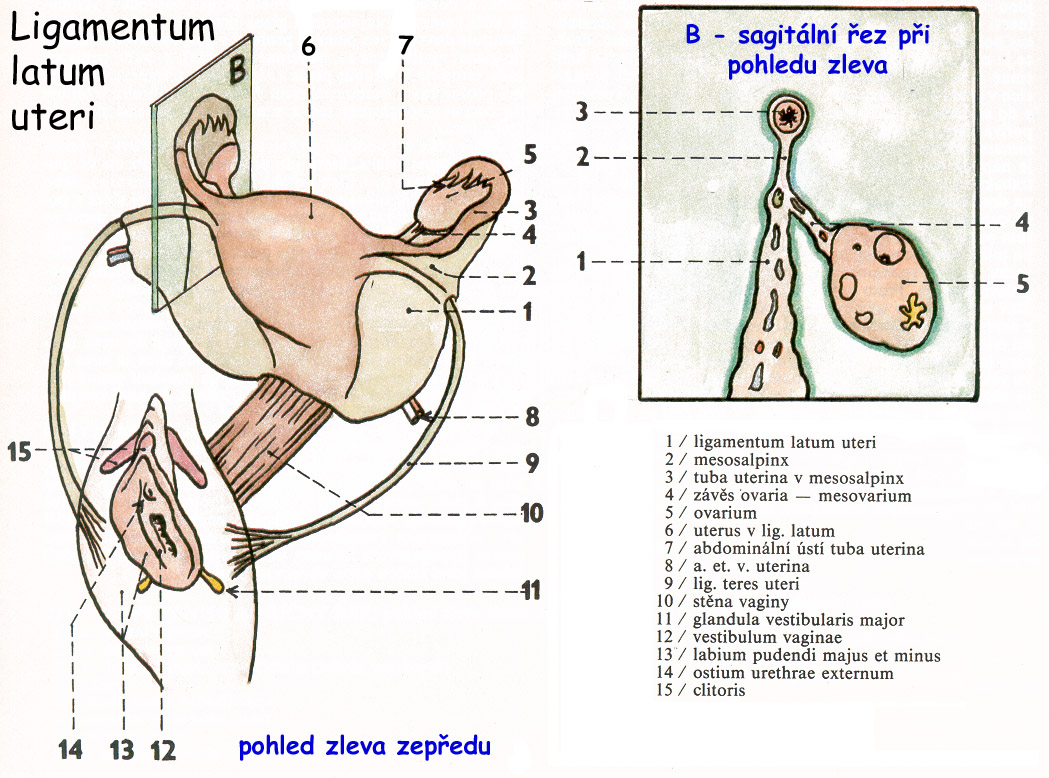 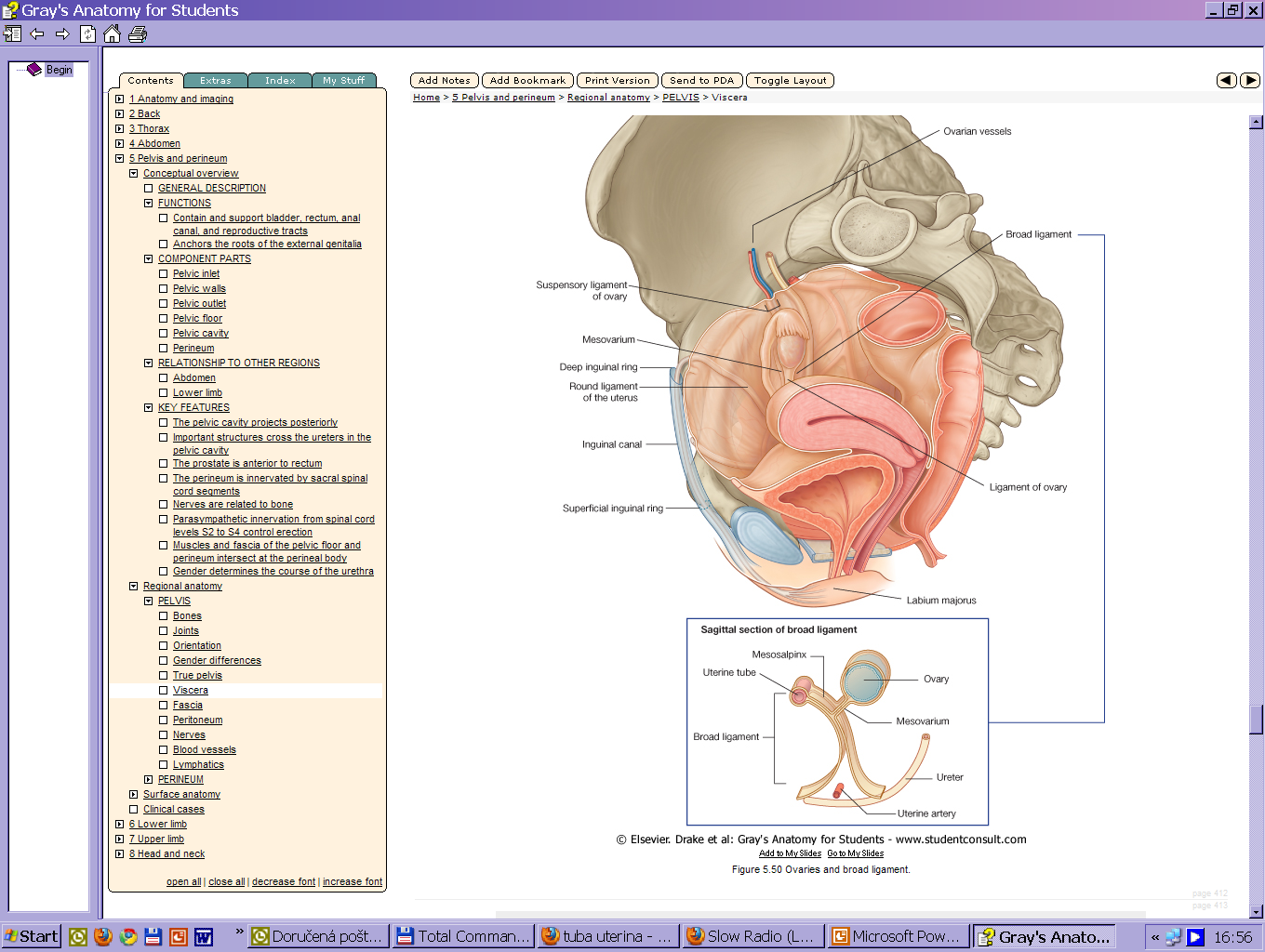 103. Děloha, zevní popis, vaskularizace, syntopie
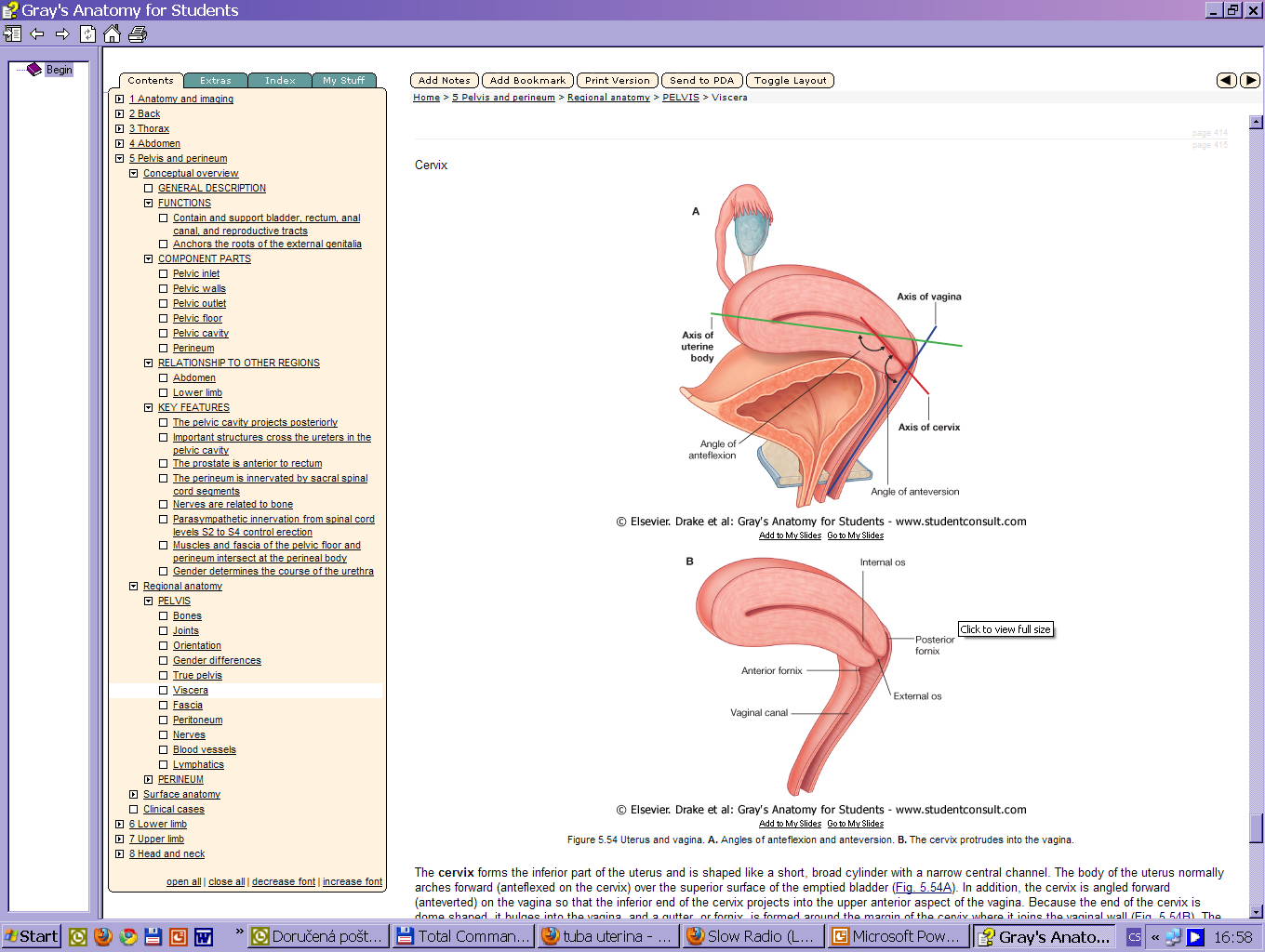 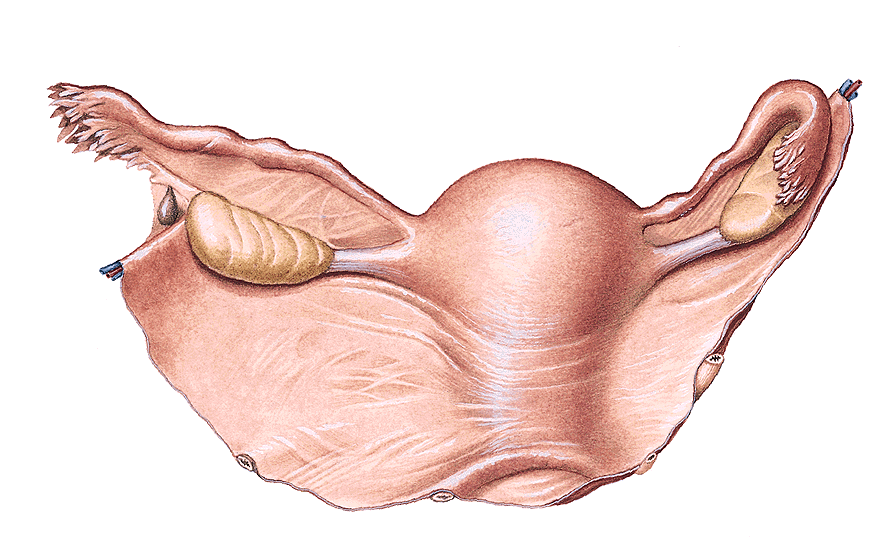 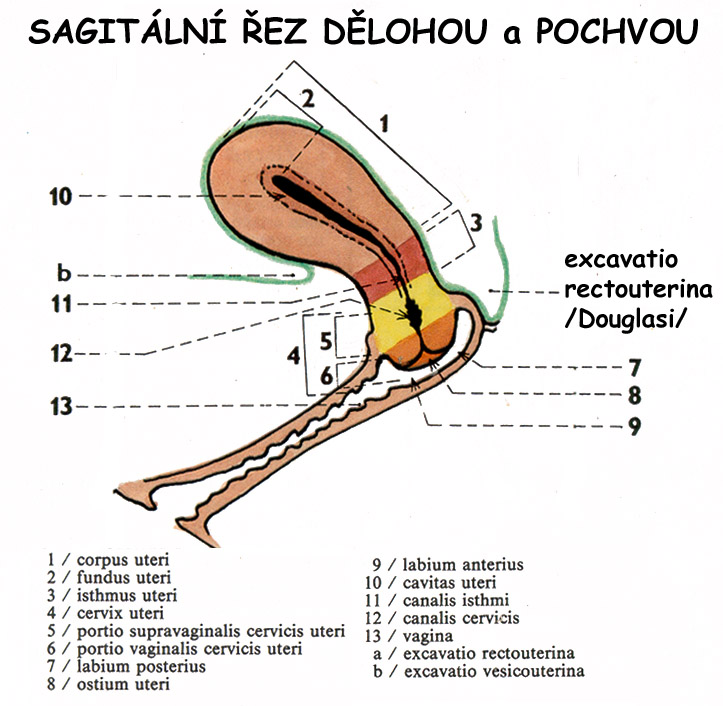 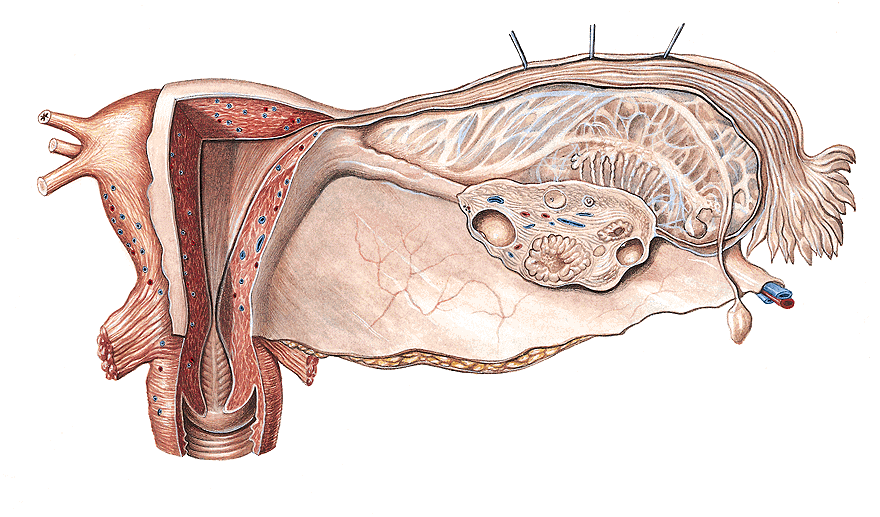 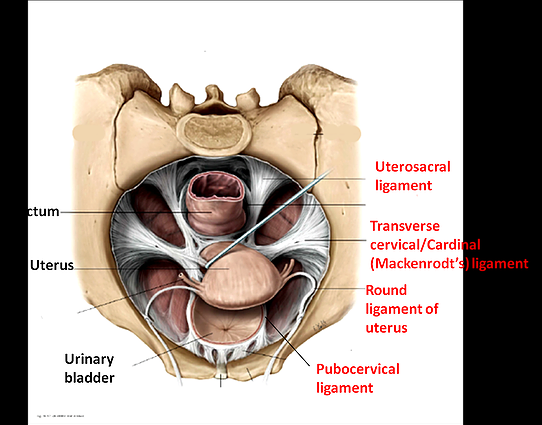 104. Děloha, stavba, závěsný aparát
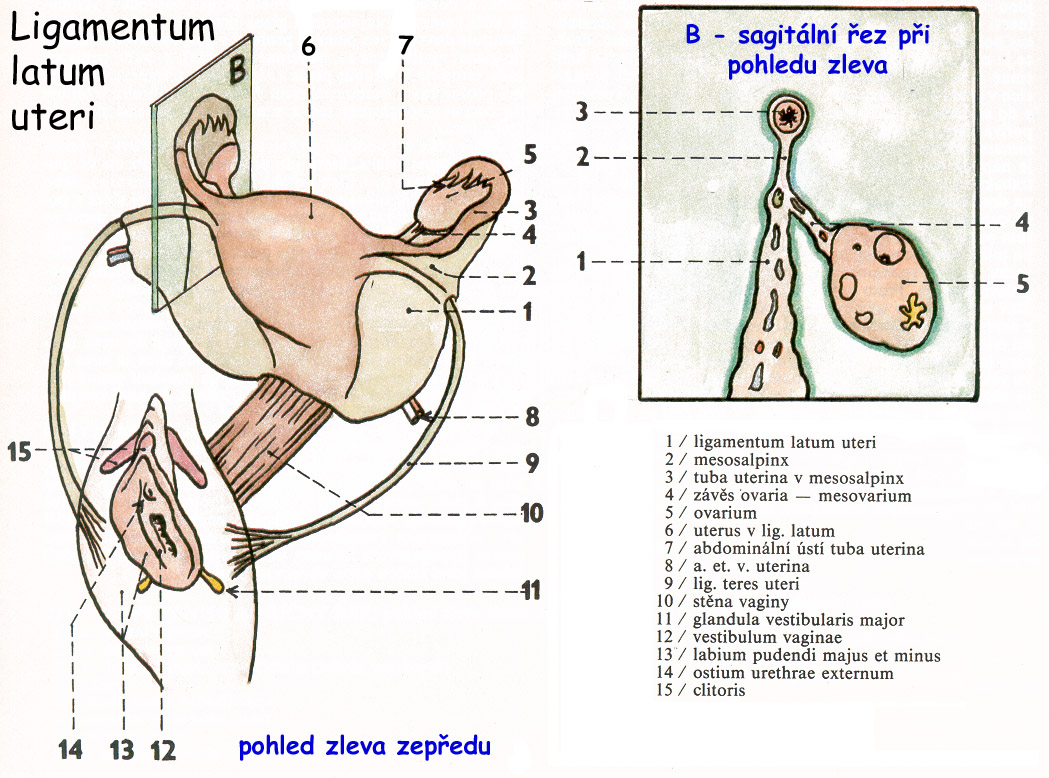 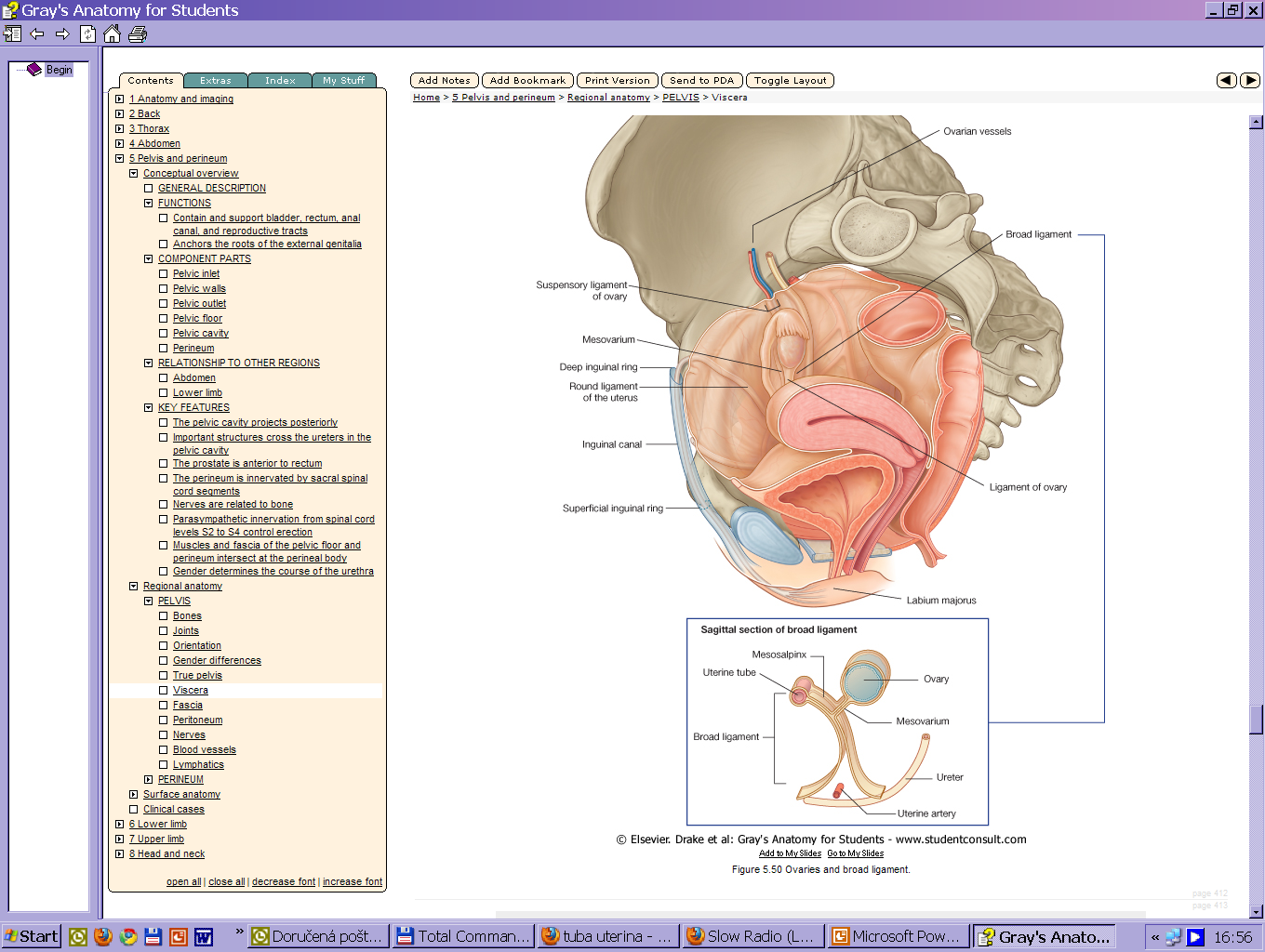 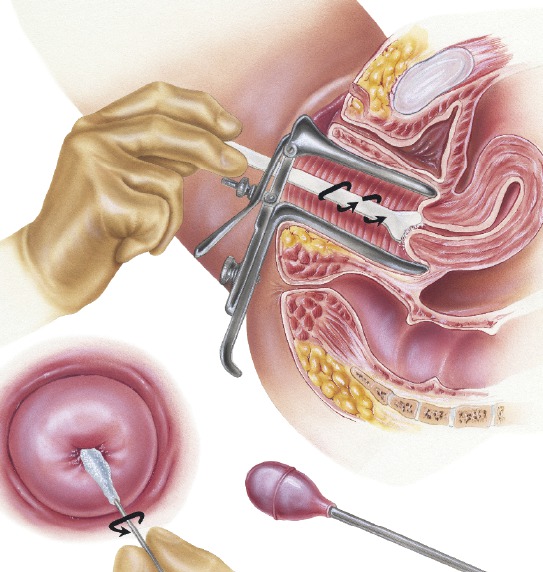 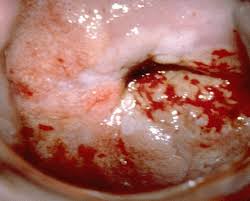 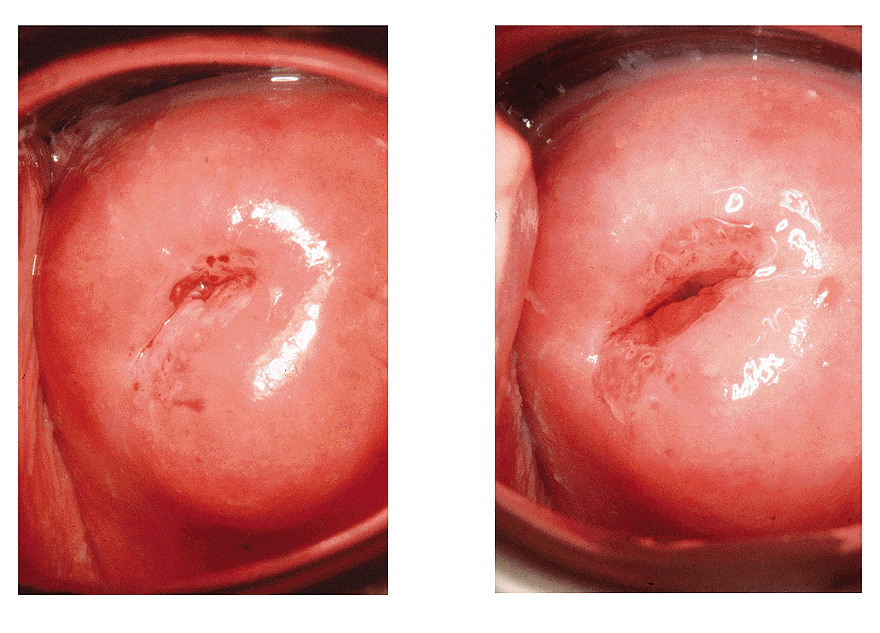 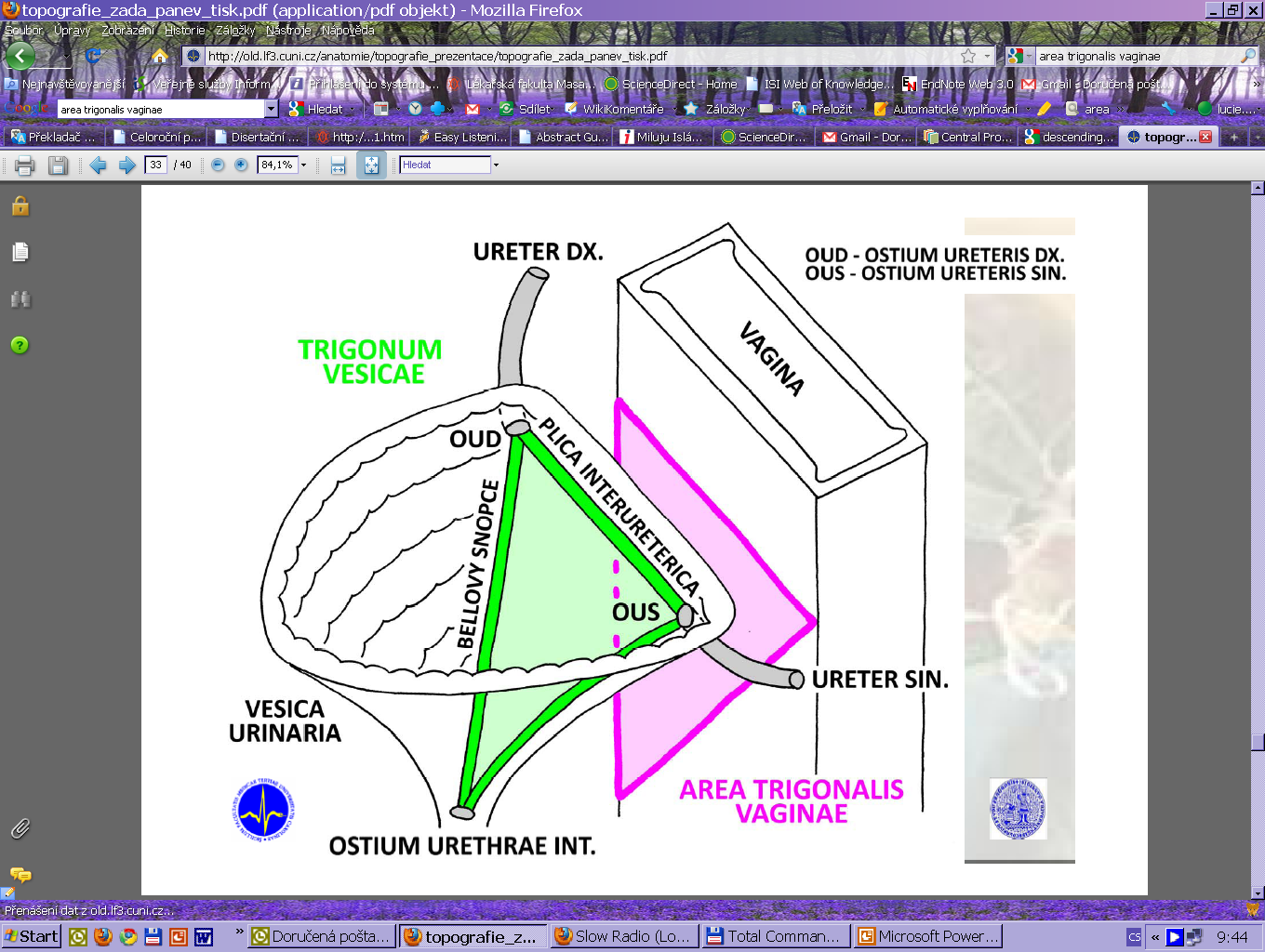 105. Pochva
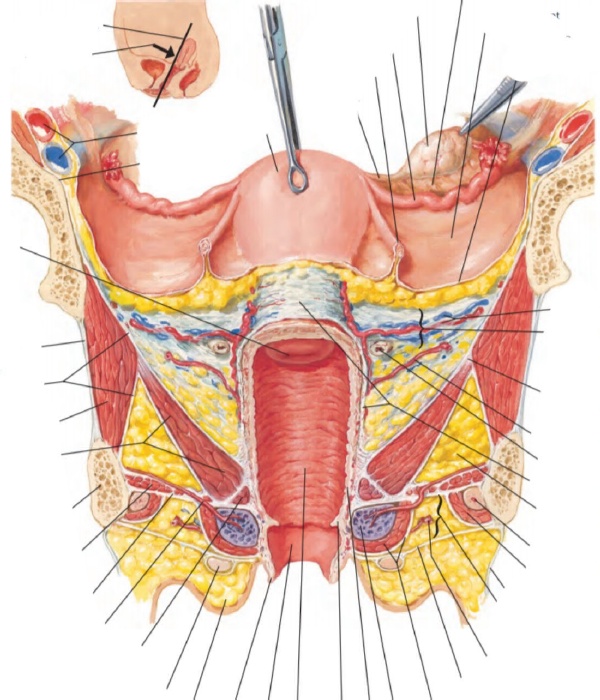 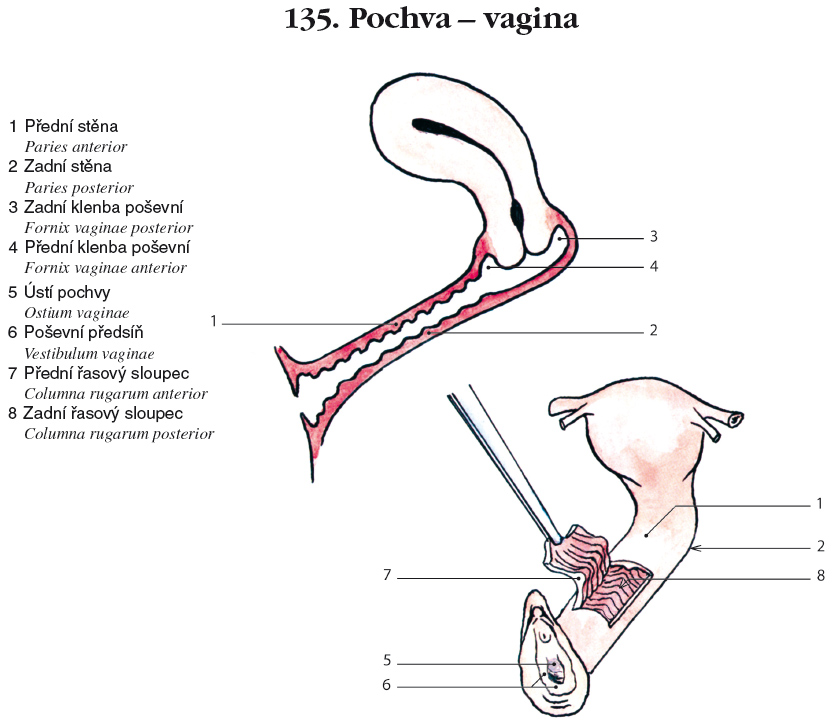 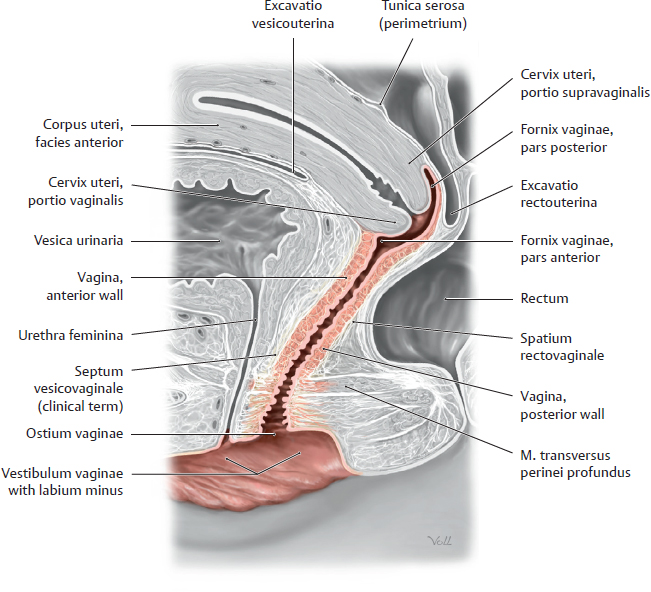 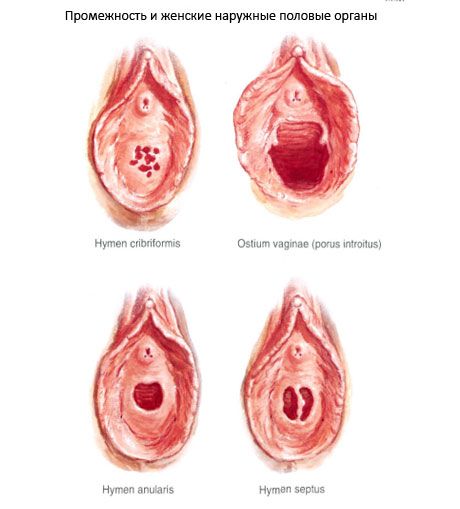 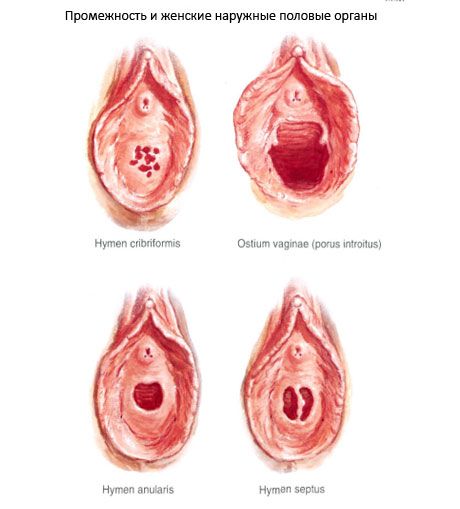 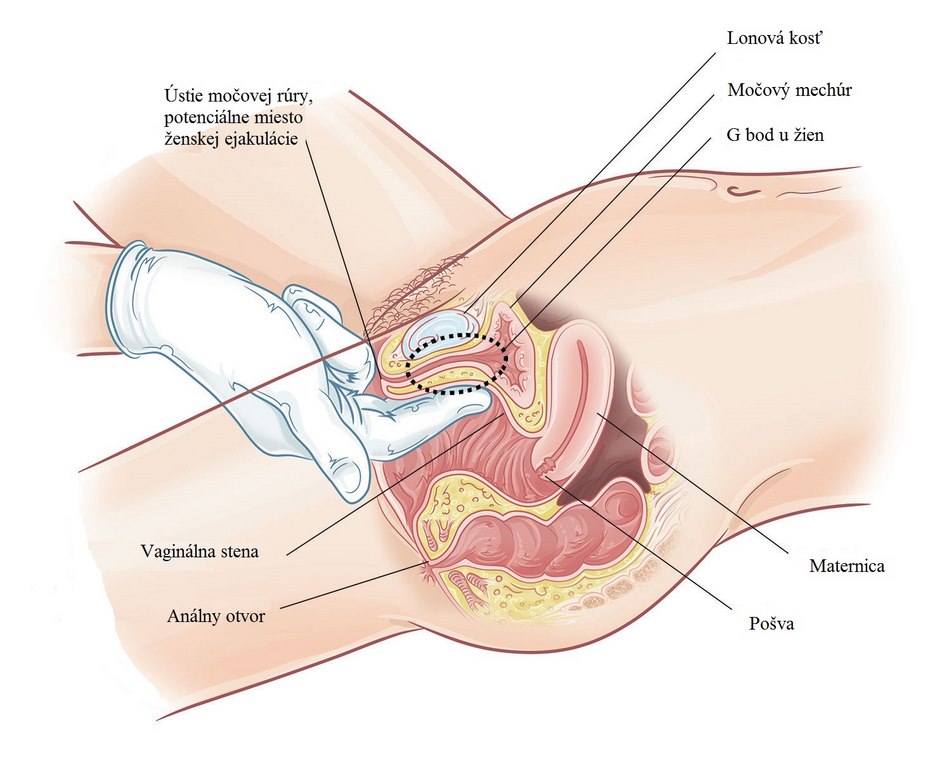 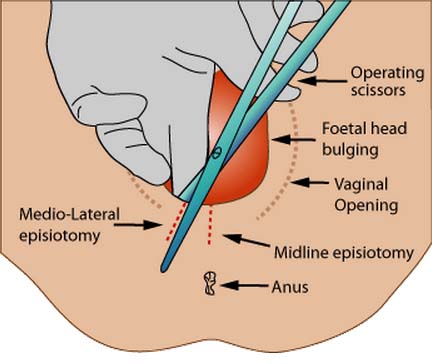 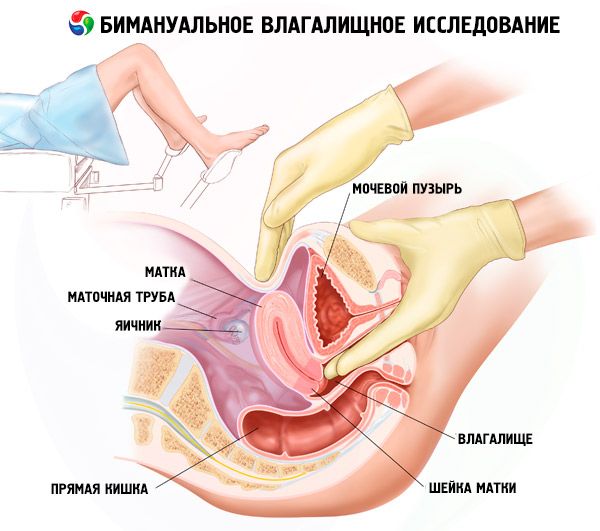 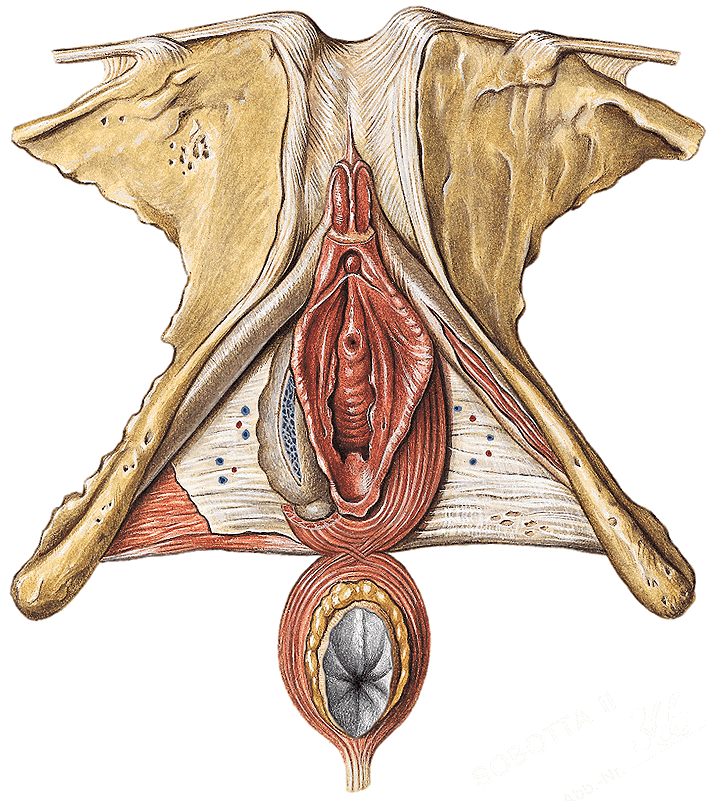 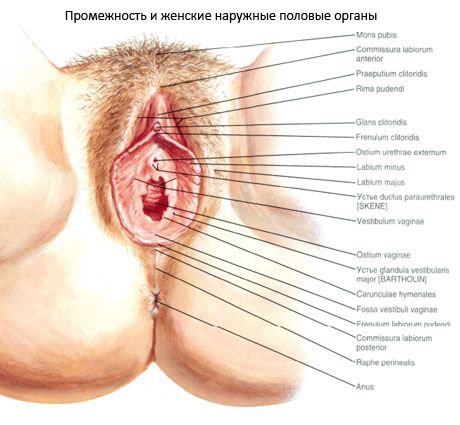 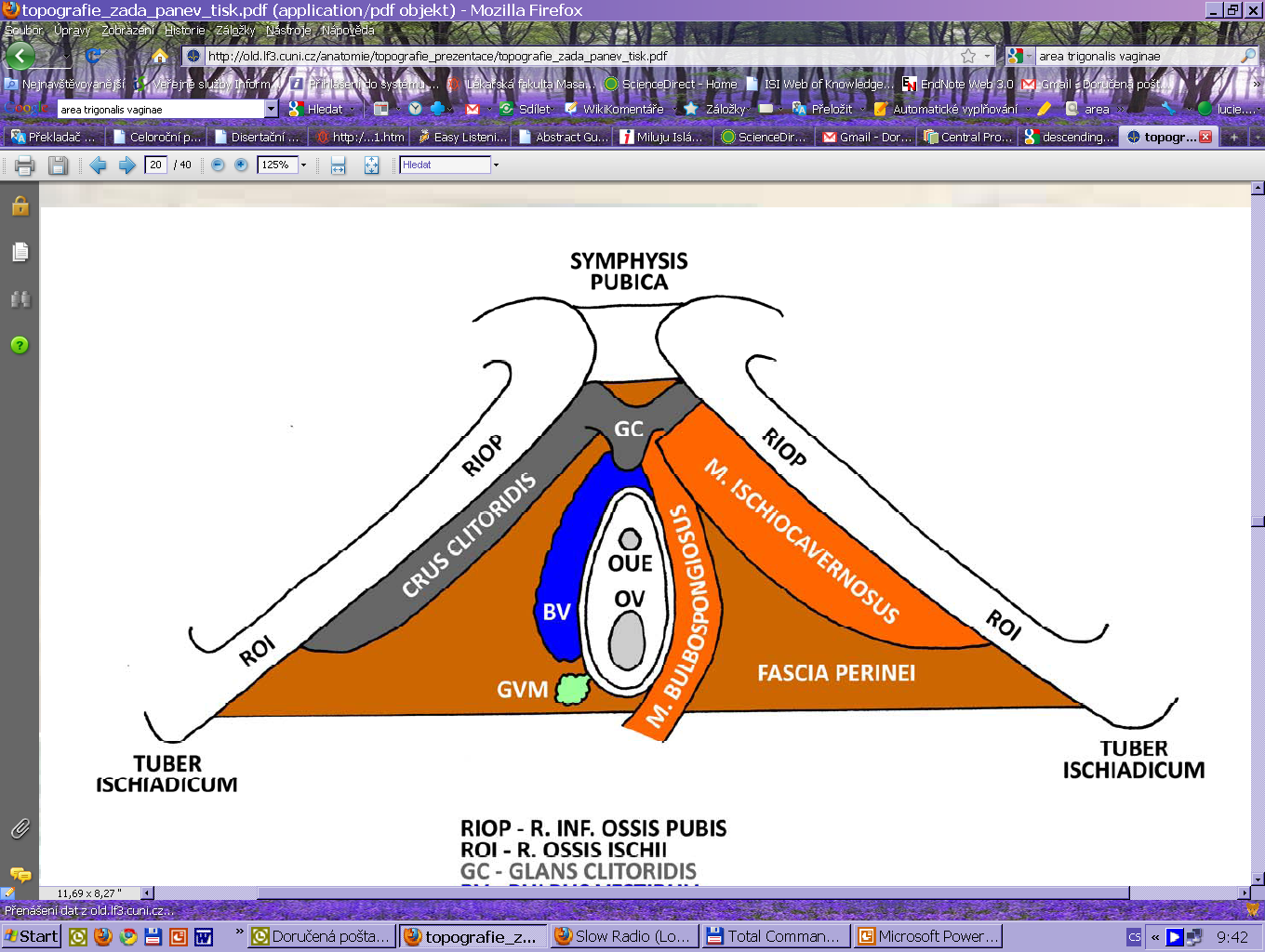 107. Zevní rodidla
109. Diaphragma urogenitale femininum, svaly zevních pohlavních orgánů ženy
110. Diaphragma pelvis
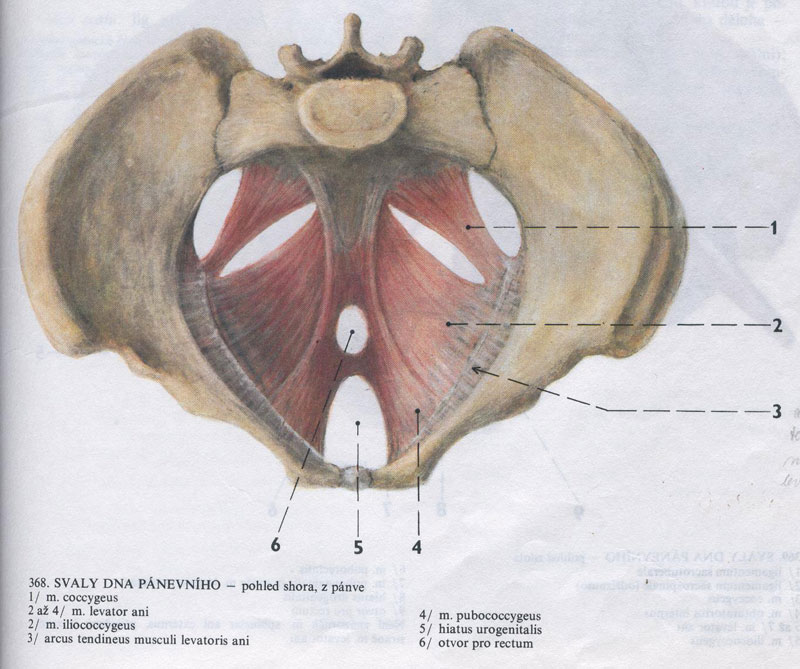 ♀
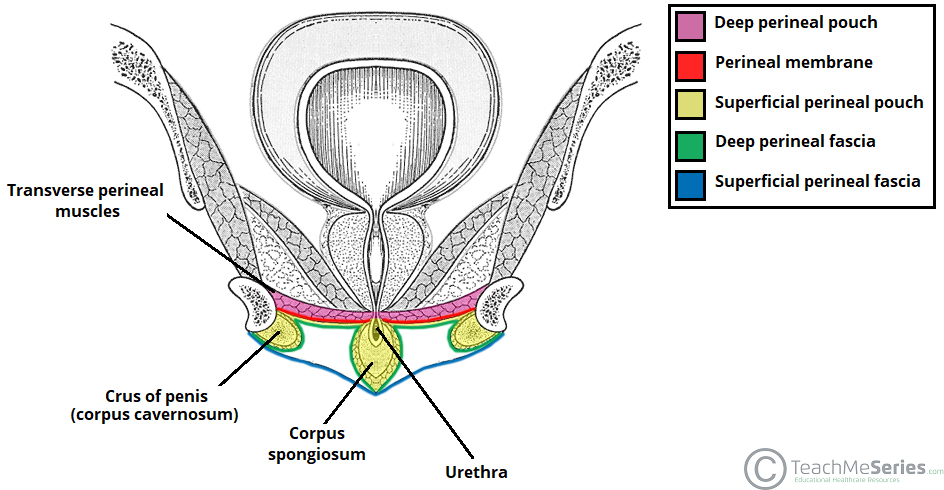 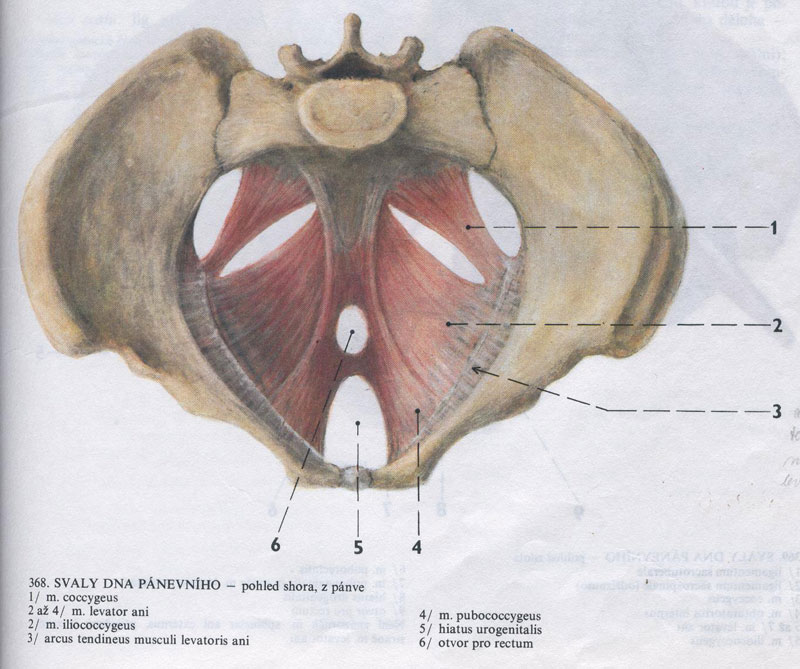 108. Diaphragma urogenitale masculinum, svaly zevních pohlavních orgánů muže
♂
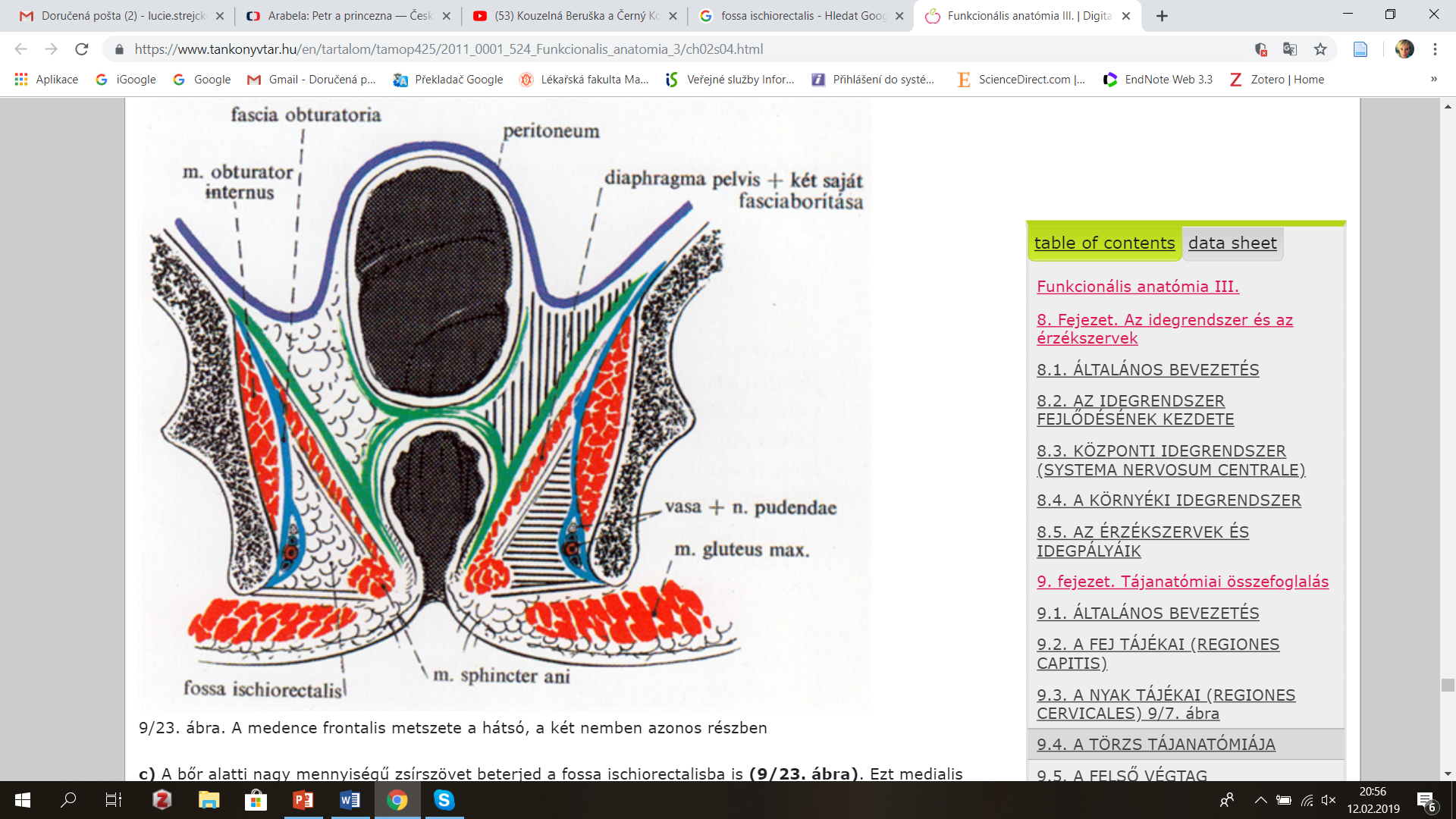 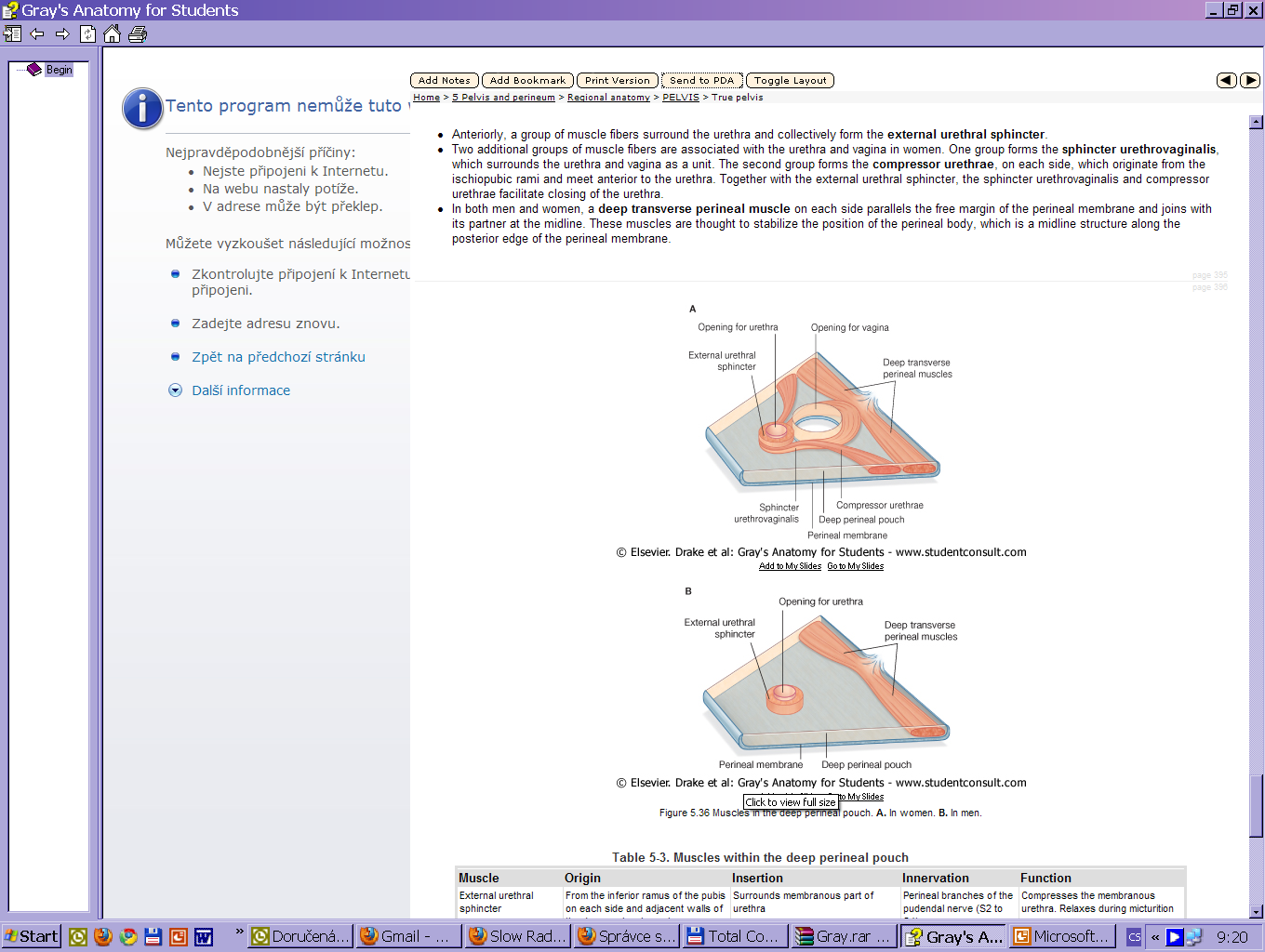 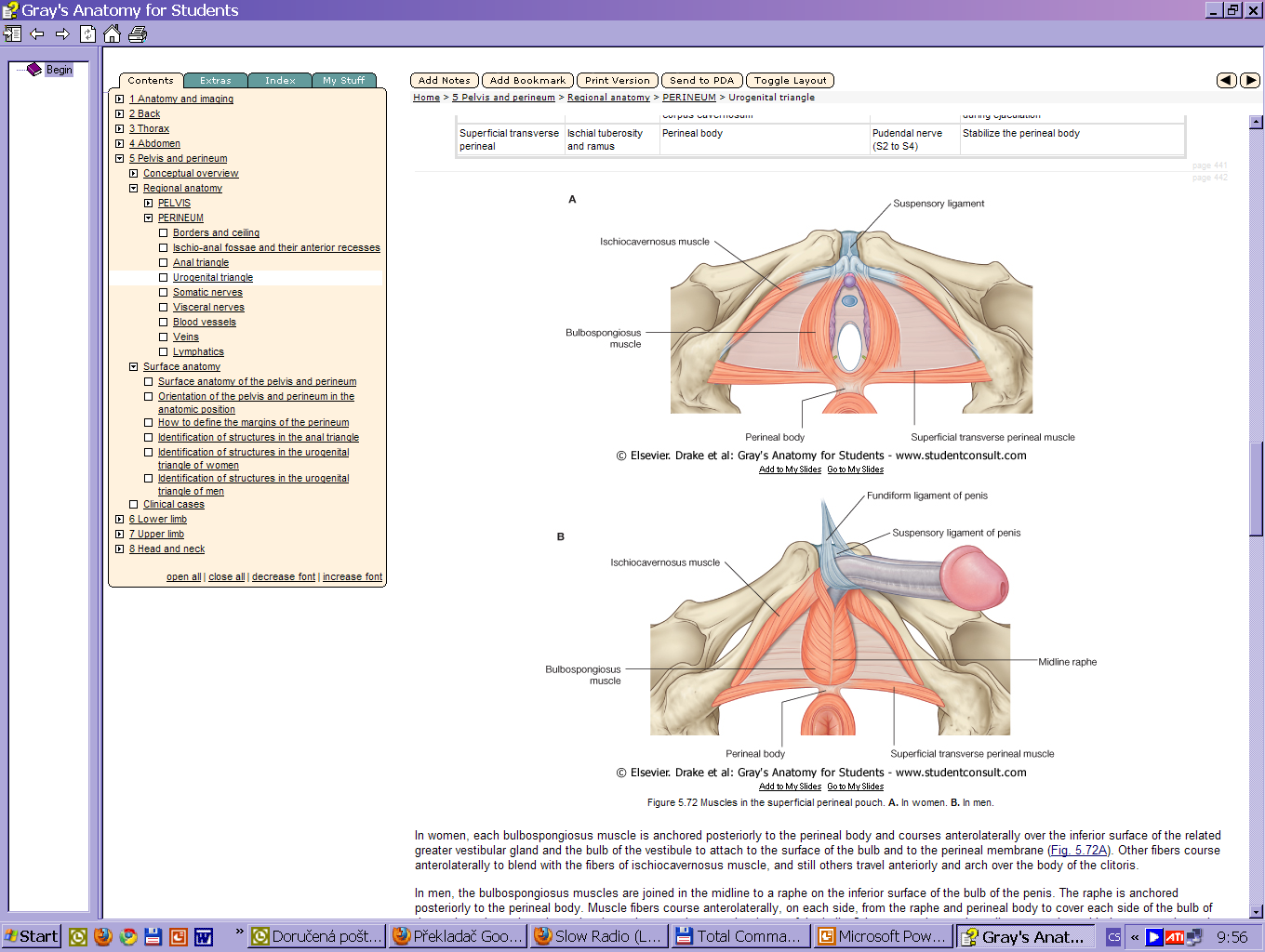 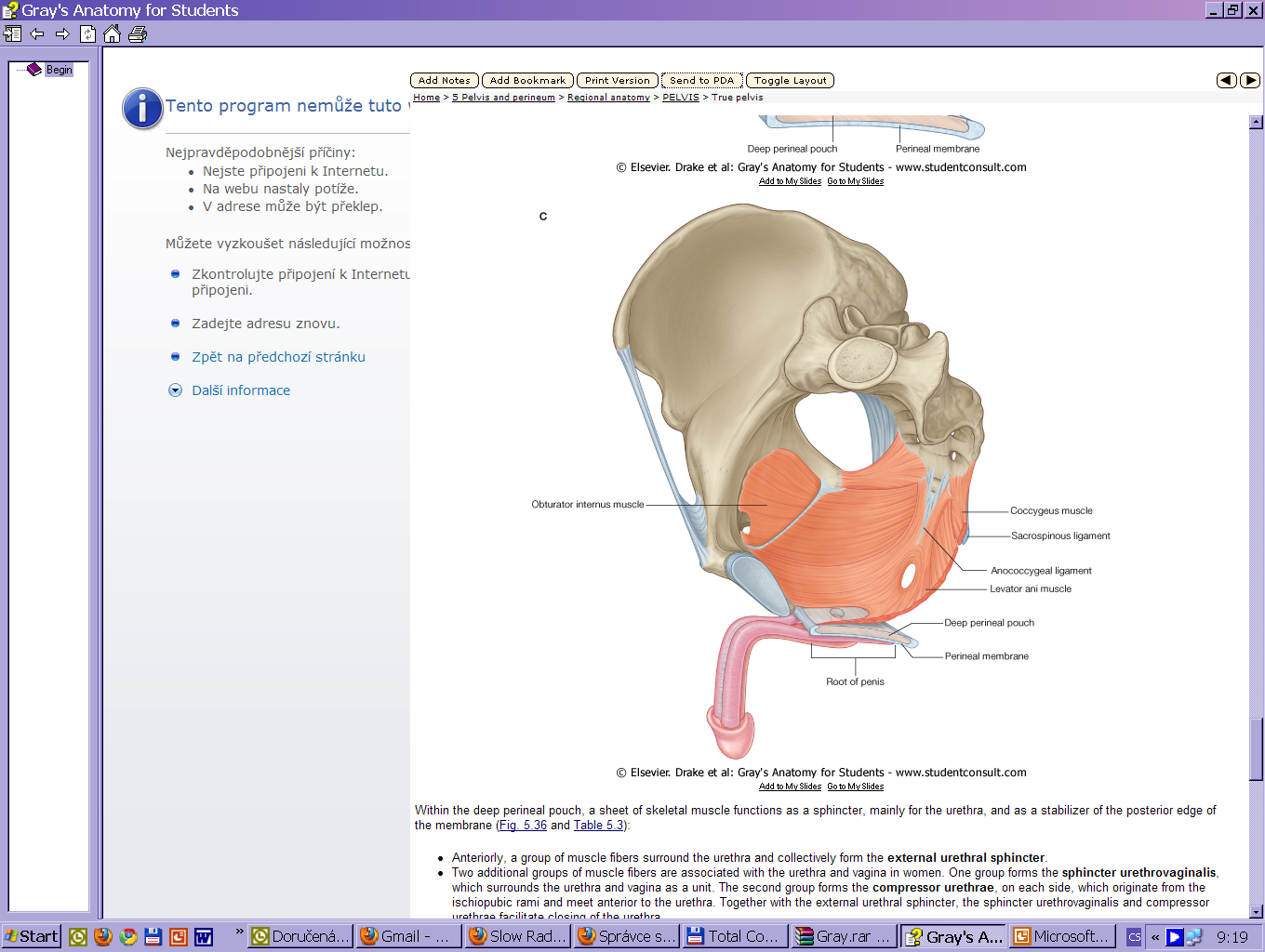 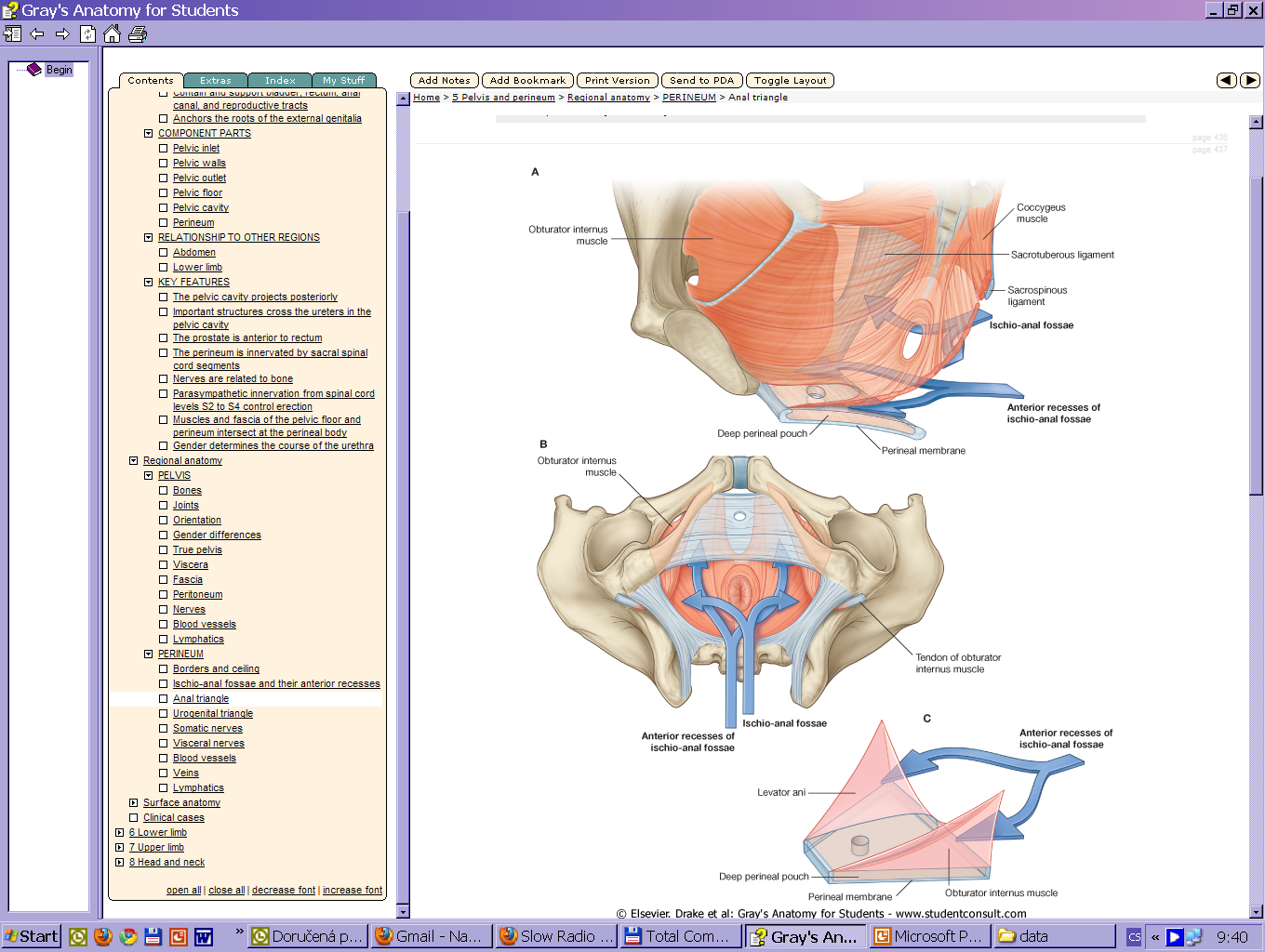 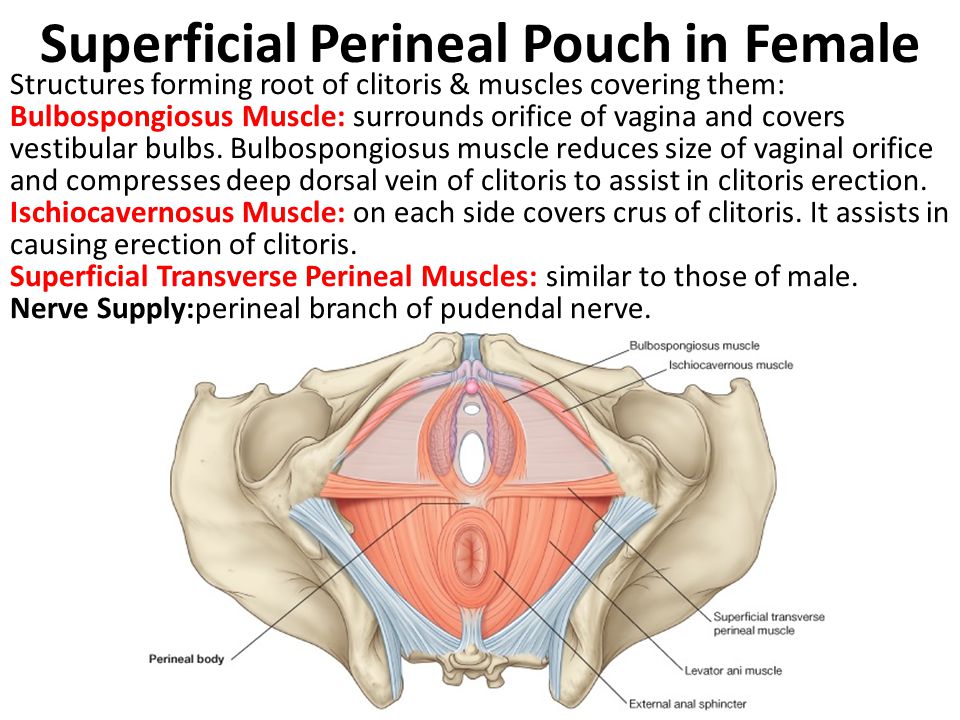 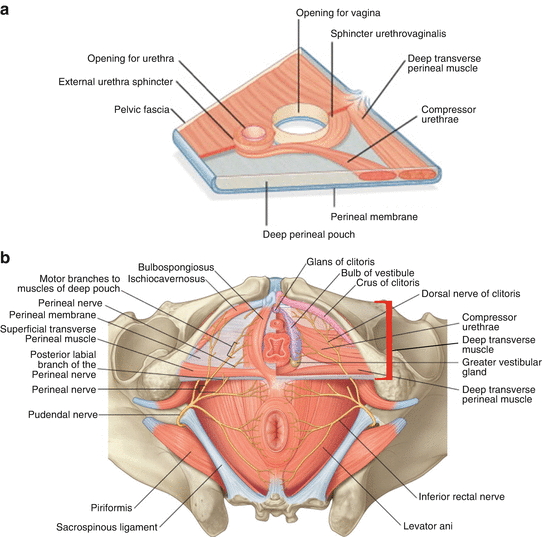 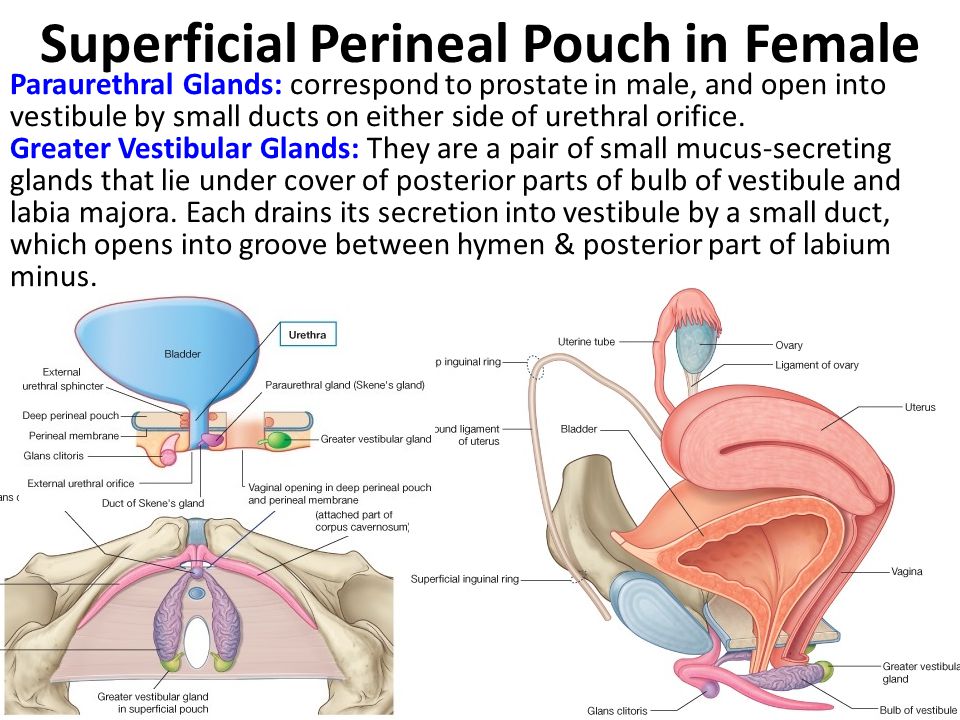 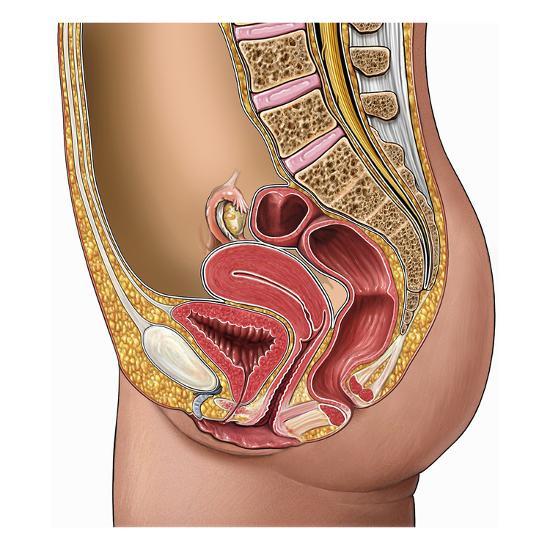 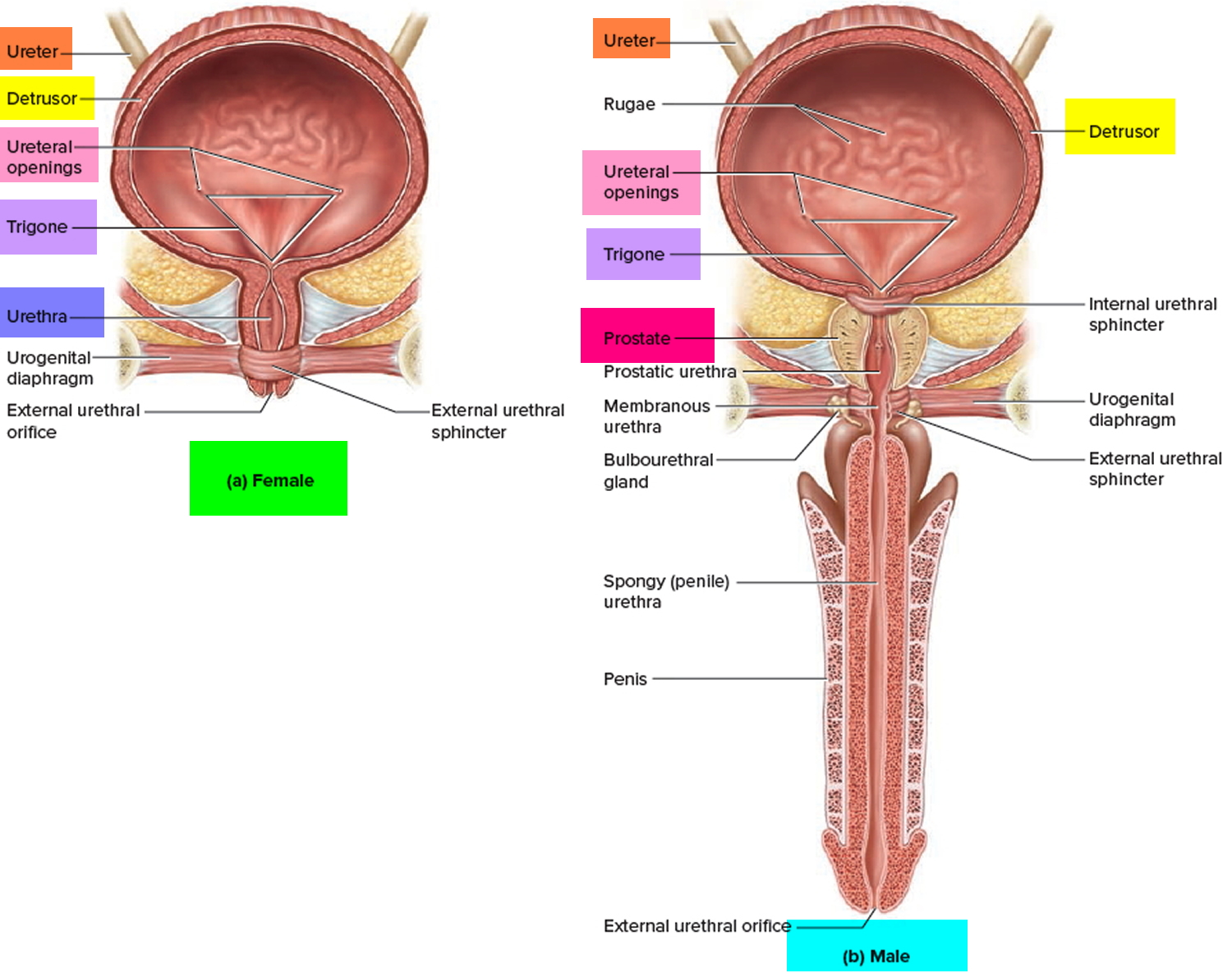 106. Ženská močová trubice
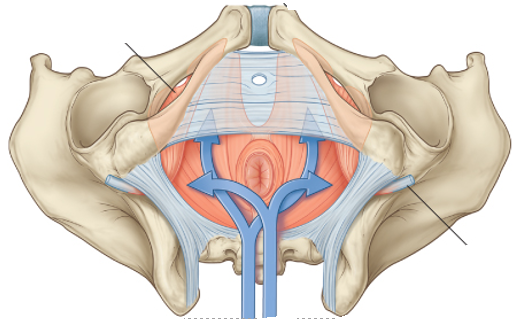 43. Fossa ischiorectalis
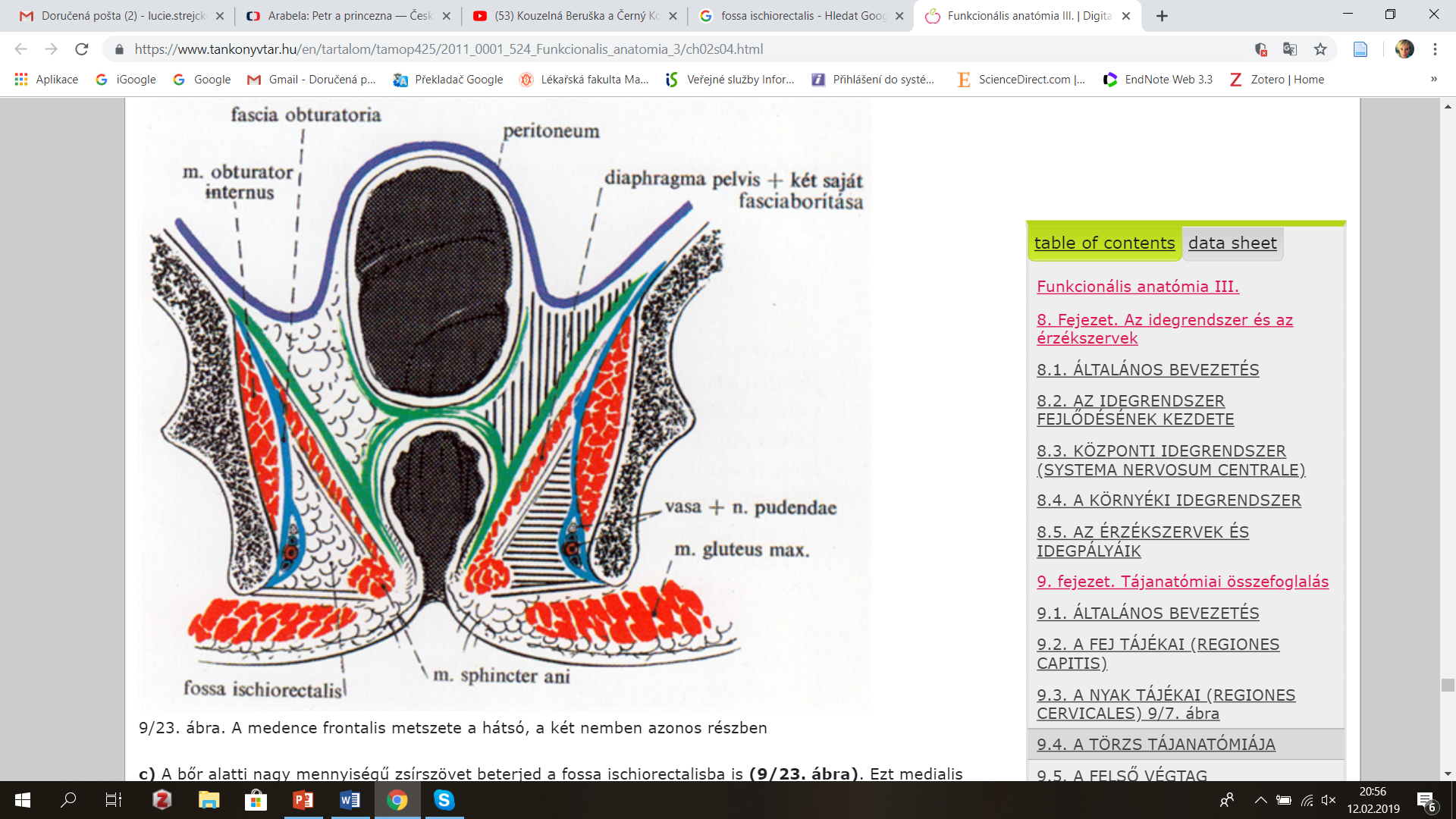 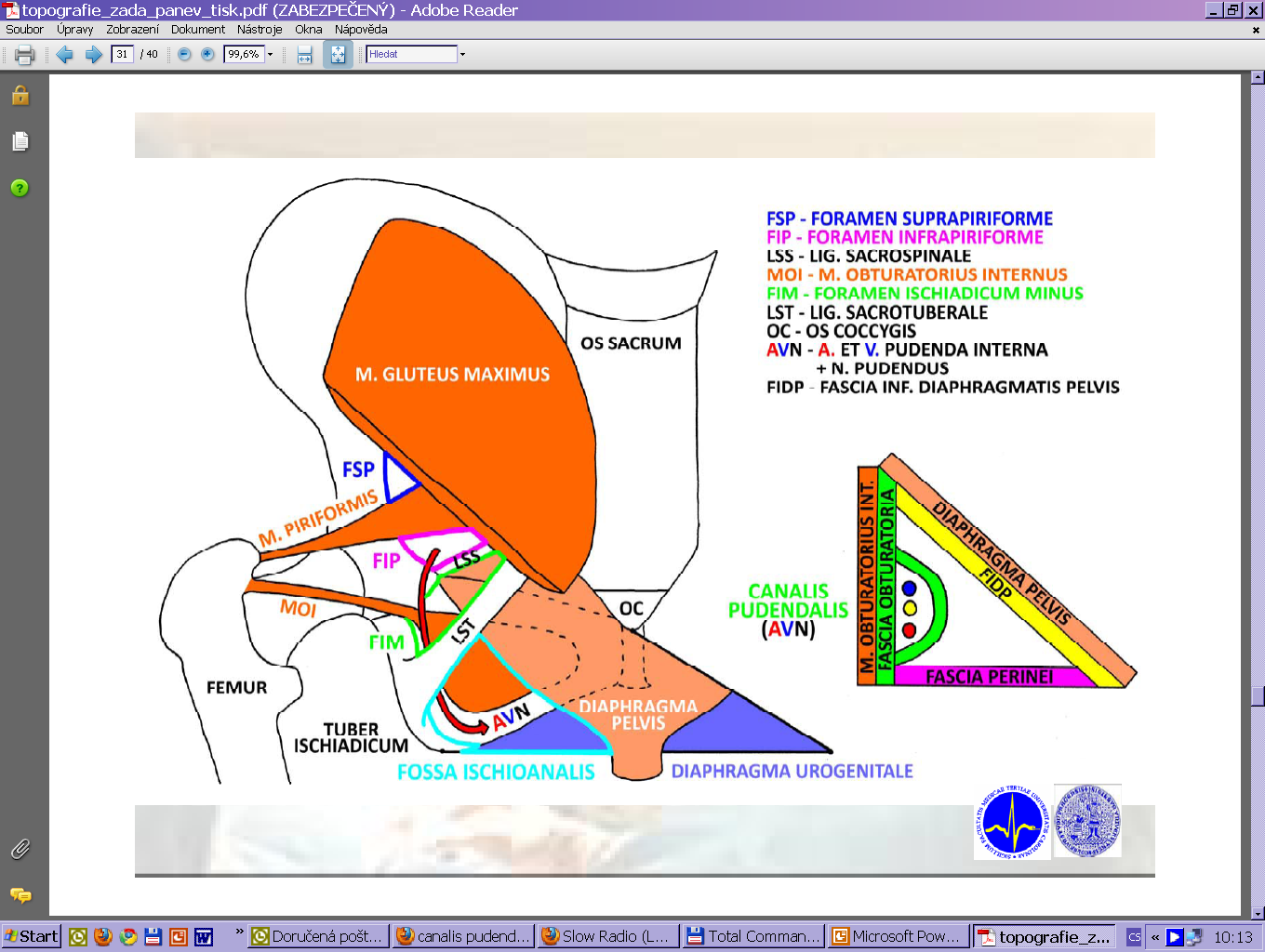 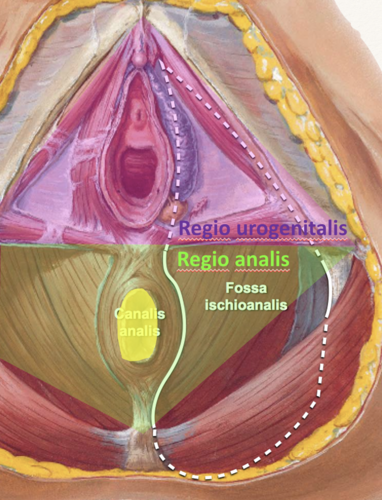 42. Povrchová a vnitřní hranice malé a velké pánve 
44. Reg. urogenitalis muže 
45. Reg. urogenitalis ženy 
46. Reg. analis
42. Povrchová a vnitřní hranice malé a velké pánve 
Povrchové krajiny patřící k pánvi, ale popisující se u jiných částí těla:
 regio glutea
regio sacralis
regio inguinalis
Povrchové krajiny popisující se přímo u pánve:
 regio pubica
regio perinealis
Vnitřní hranice malé a velké pánve:
Linea terminalis – promintorium, linea arcuata, horní okraj symfýzy.
44.,45.  Reg. urogenitalis muže/ženy 
- rozděleno pomocí giaphragma urogenitale na povrchovou část se zevními pohlavními orgány a jejich svaly a hlubokou část – recessus pubicus fossae ischiorectalis
Vrstvy (od povrchu):
 kůže, podkoží a fascia perinei superficialis (pokračování Scarpovy fascie)
řídké vazivo, crura penis/clitoridis, bulbus penis/vestibuli, m. ischiocavernosus et bulbospongiosus
fascia diaphragmatis urogenitalis inferior
diaphragma urogenitale – lig. transversum perinei, m. transversus perinei profundus et superficialis
fascia diaphragmatis urogenitalis superior
recessus pubicus fossae ischiorectalis
fascia diaphragmatis pelvis inferior
46. Reg. analis 
- anus – glandulae cricumanales
             - m. sphincter ani externus (septum anococcygeum)
- raphae perinei- centrum perineale (perineální klín) - hráz
- fossa ischiorectalis (ischioanalis) – dorsálně – m. gluteus maximus
                                                                         - ventrálně – recessus pubicus
                                                                         - laterálně – fascia m. obturatorii interni – canalis pudendalis      – vasa pudenda interna, n. pudendus.
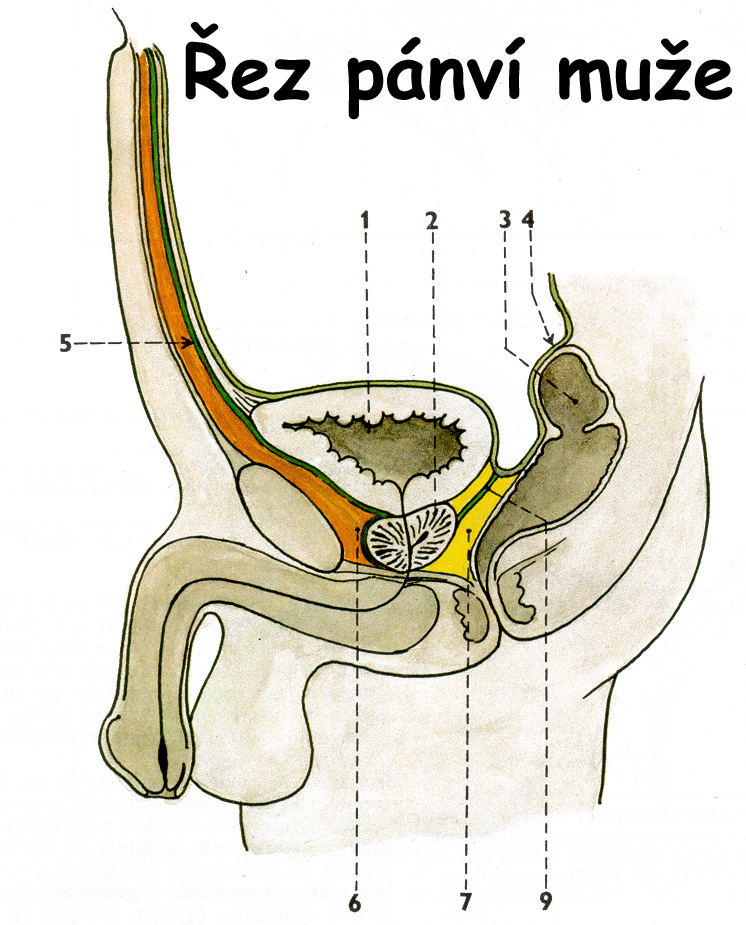 47. Cavum pelvis infraperitoneale muže 
48. Cavum pelvis infraperitoneale ženy
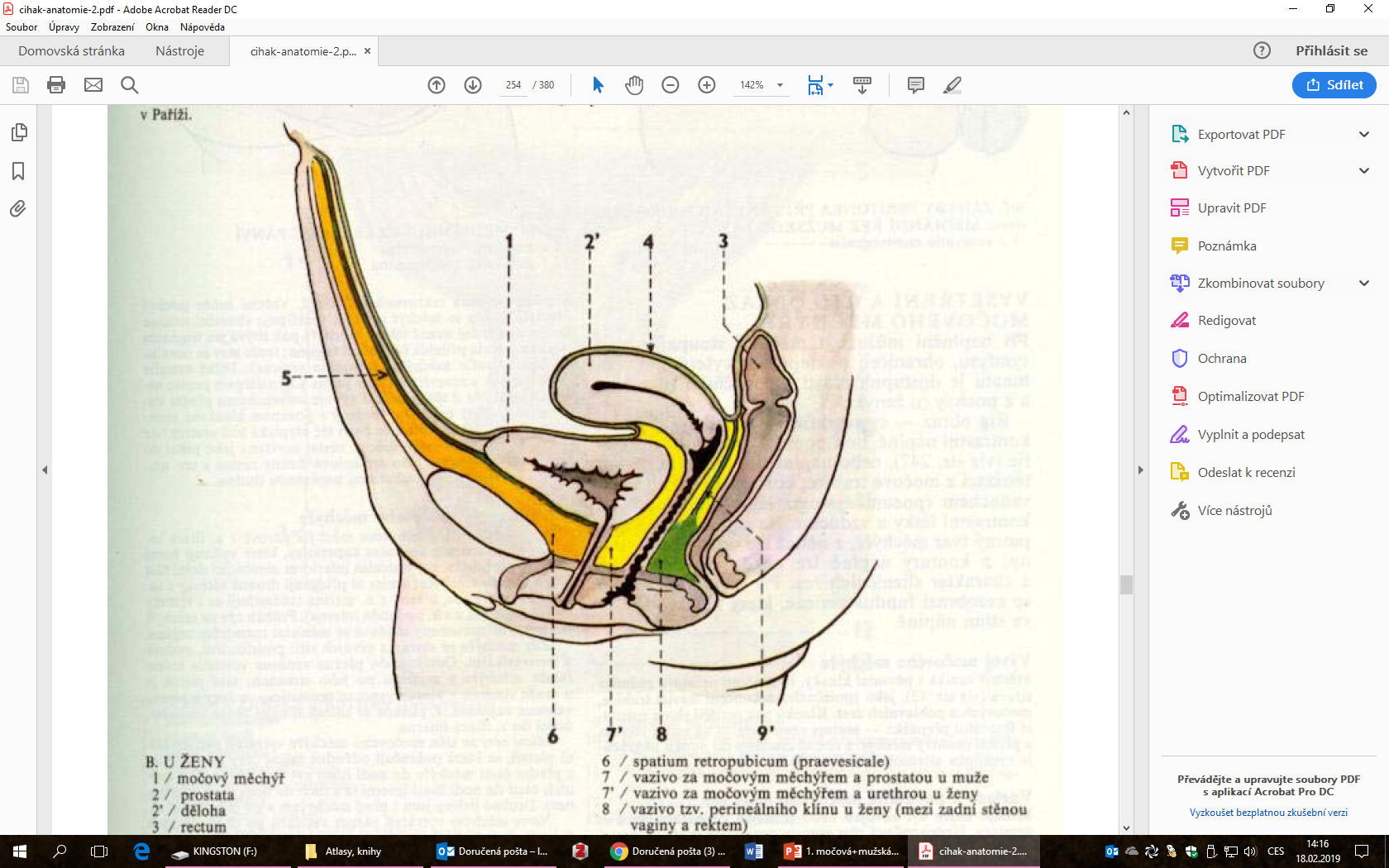 47. Cavum pelvis infraperitoneale muže 
- konečník 
- močový měchýř s uretery
- prostata
- vesiculae seminales
- ductus deferens
- větve vasa iliaca interna, vasa sacralis mediana
- plexus sacralis
- trunci sympathici a autonomní nervové pleteně
- řídké vazivo
- excavatio rectovesicalis
48. Cavum pelvis infraperitoneale ženy
- konečník 
- močový měchýř s uretery
- cervix uteri
- vagina
- větve vasa iliaca interna, vasa sacralis mediana
- plexus sacralis
- trunci sympathici a autonomní nervové pleteně
- řídké vazivo
- excavatio vesicouterina, rectouterina (Douglasův prostor)
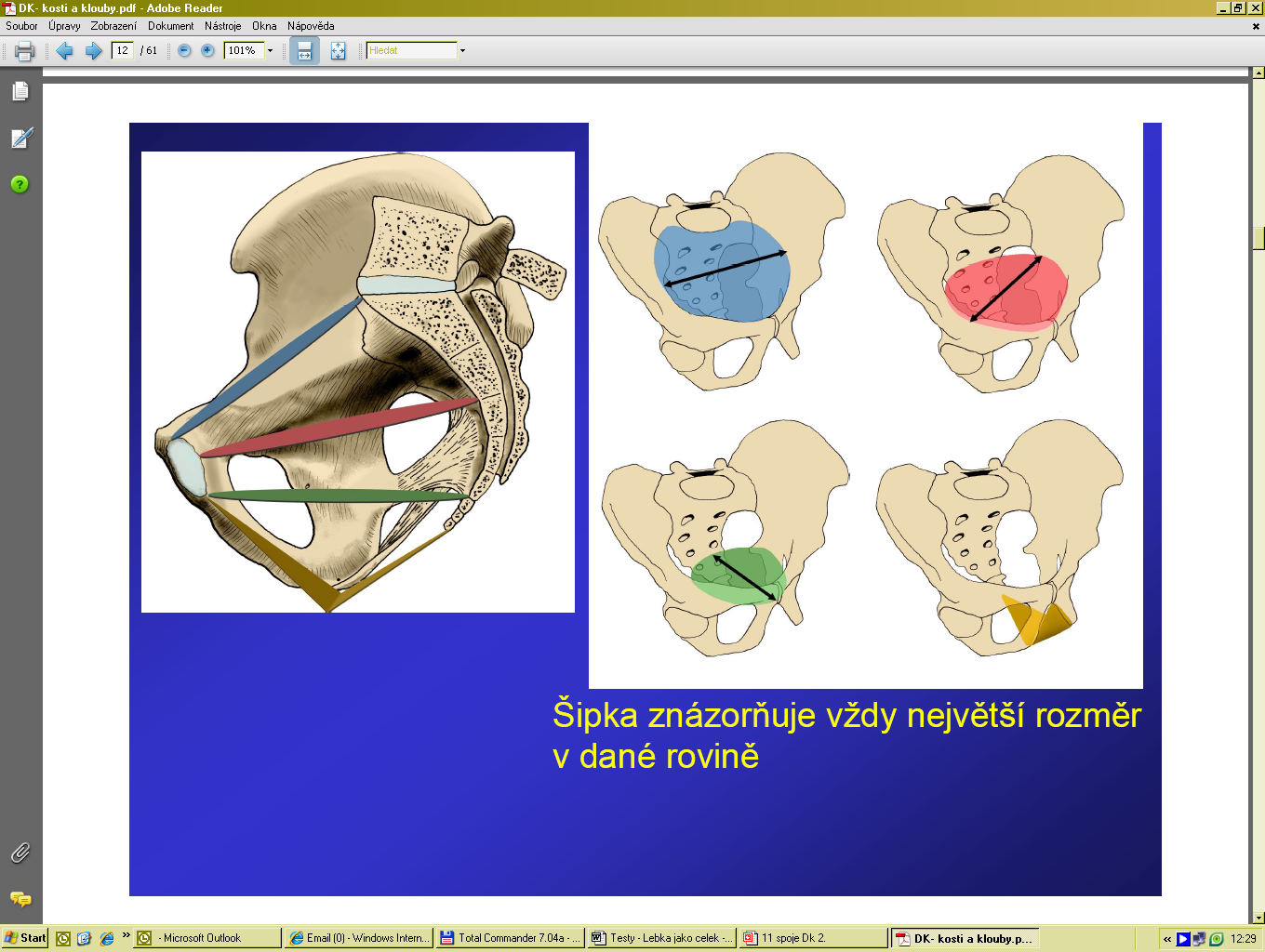 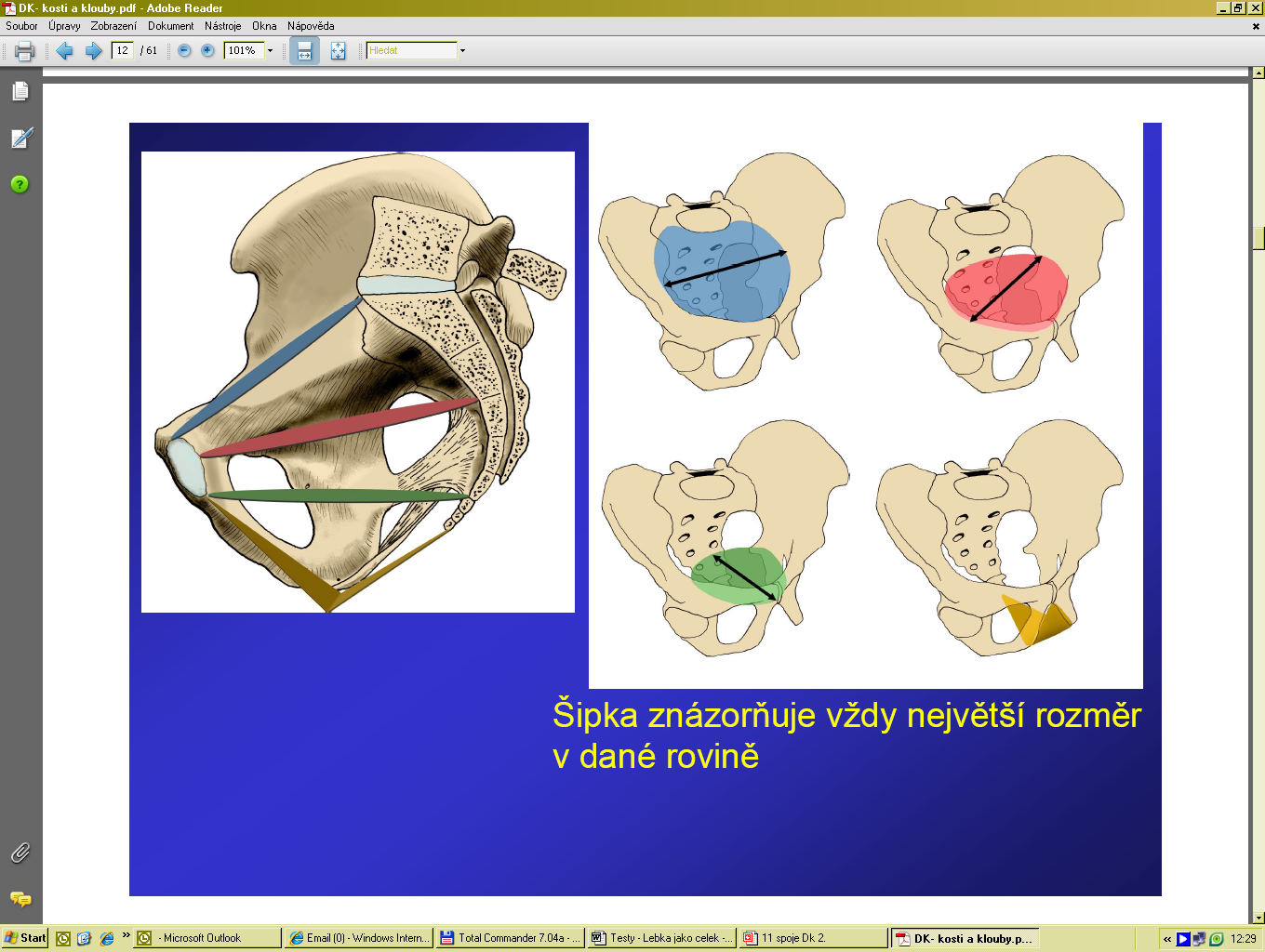 122. Roviny pánevní 1 – aditus et amplitudo pelvis
123. Roviny pánevní 2 – angustia et exitus pelvis
32. Lebka novorozence
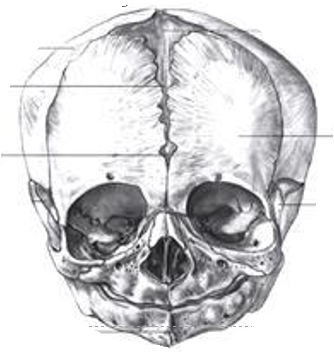 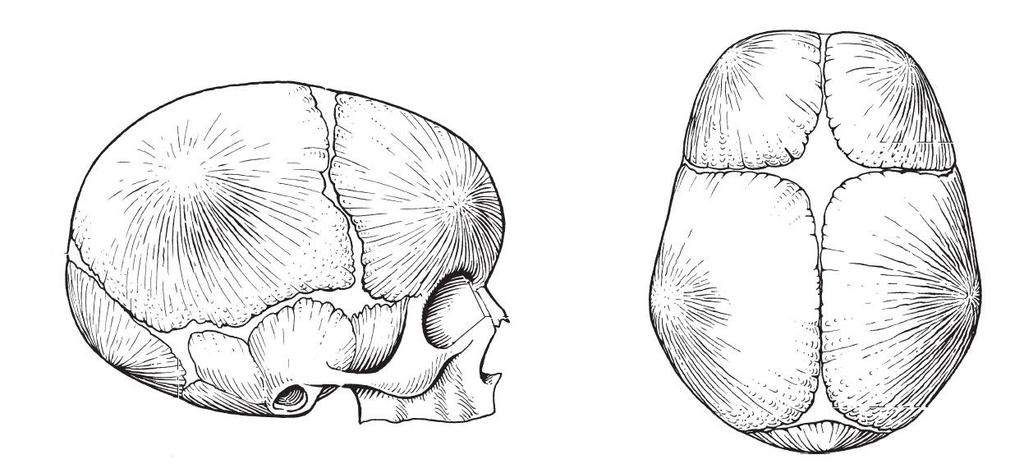 43. Mízní uzliny a cévy pánve
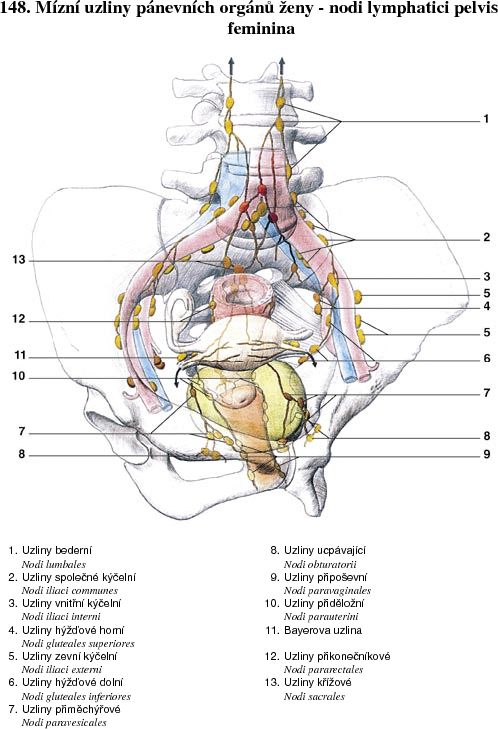 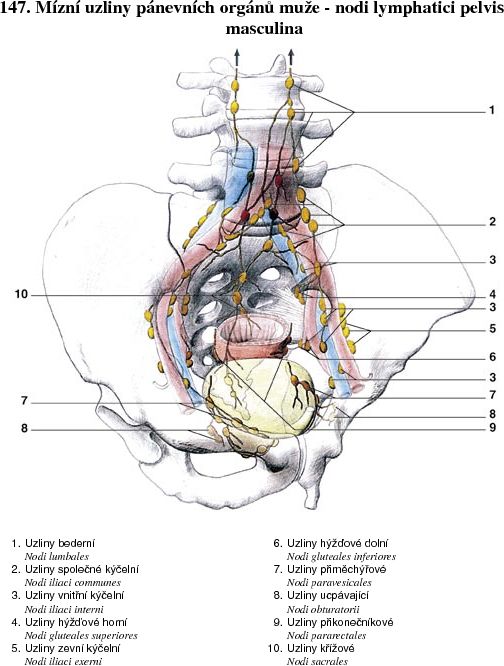 30. Fetální oběh
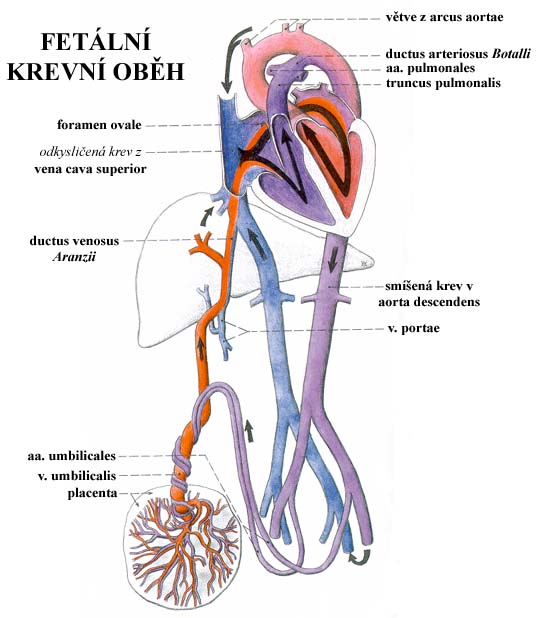 18. Arteria iliaca communis, Arteria iliaca interna, průběh, základní větve a oblast zásobení
19. Arteria iliaca externa
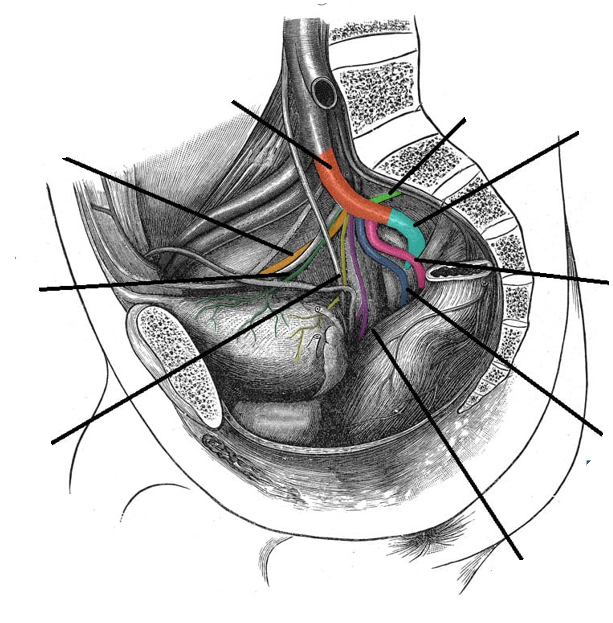 73. Nn. iliohypogastricus, ilioinguinalis, genitofemoralis, průběh a jejich inervační oblasti 
74. N. femoralis, n. obturatorius, průběh a jejich inervační oblasti 
75. N. gluteus sup. et inf., n. cutaneus femoris post., průběh a jejich inervační oblasti 
76. N. ischadicus, po rozdělení na n. tibialis a n. fibularis communis 
77. N. tibialis, průběh a jeho inervační oblasti 
78. N. fibularis communis, průběh a jeho inervační oblasti 
79. N. pudendus, průběh a jeho inervační oblasti
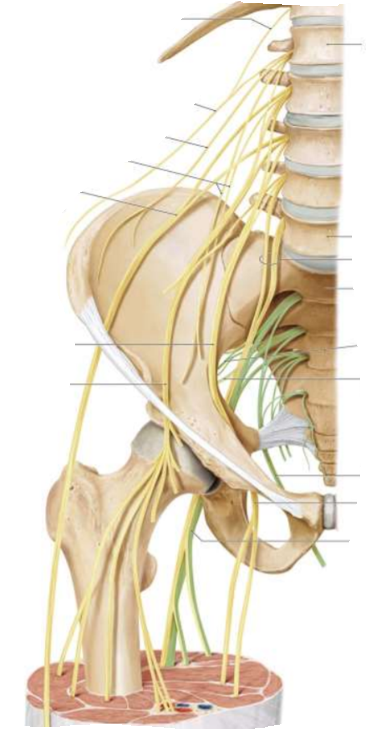 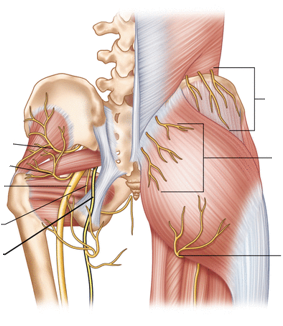 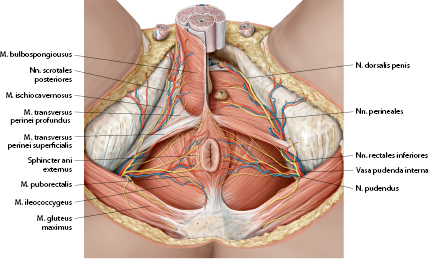